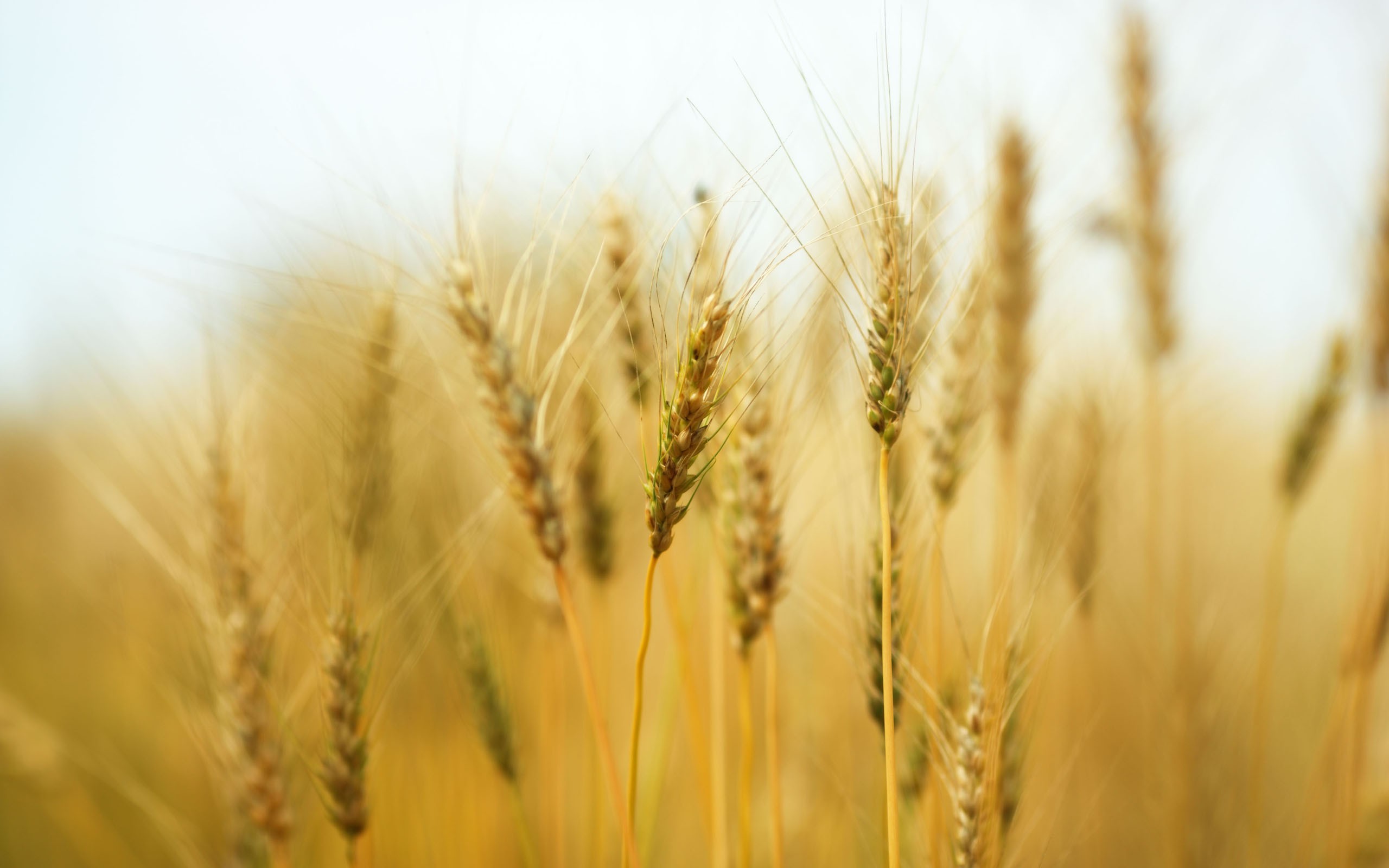 Органическое сельское хозяйство: возможности для Беларуси.
 
Приемы в органическом сельском хозяйстве.
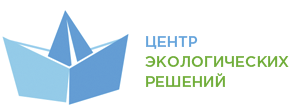 Клепач Любомир
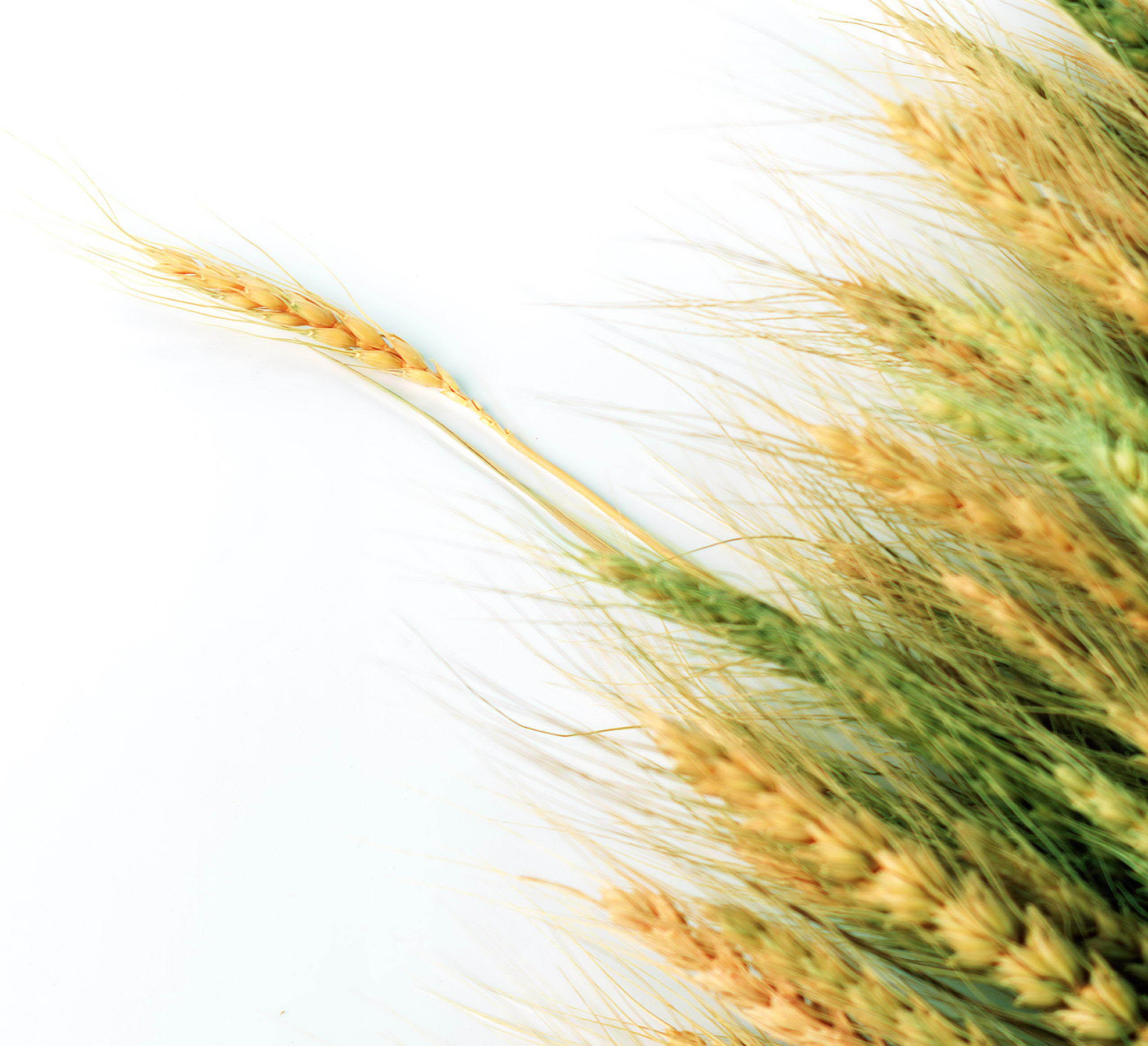 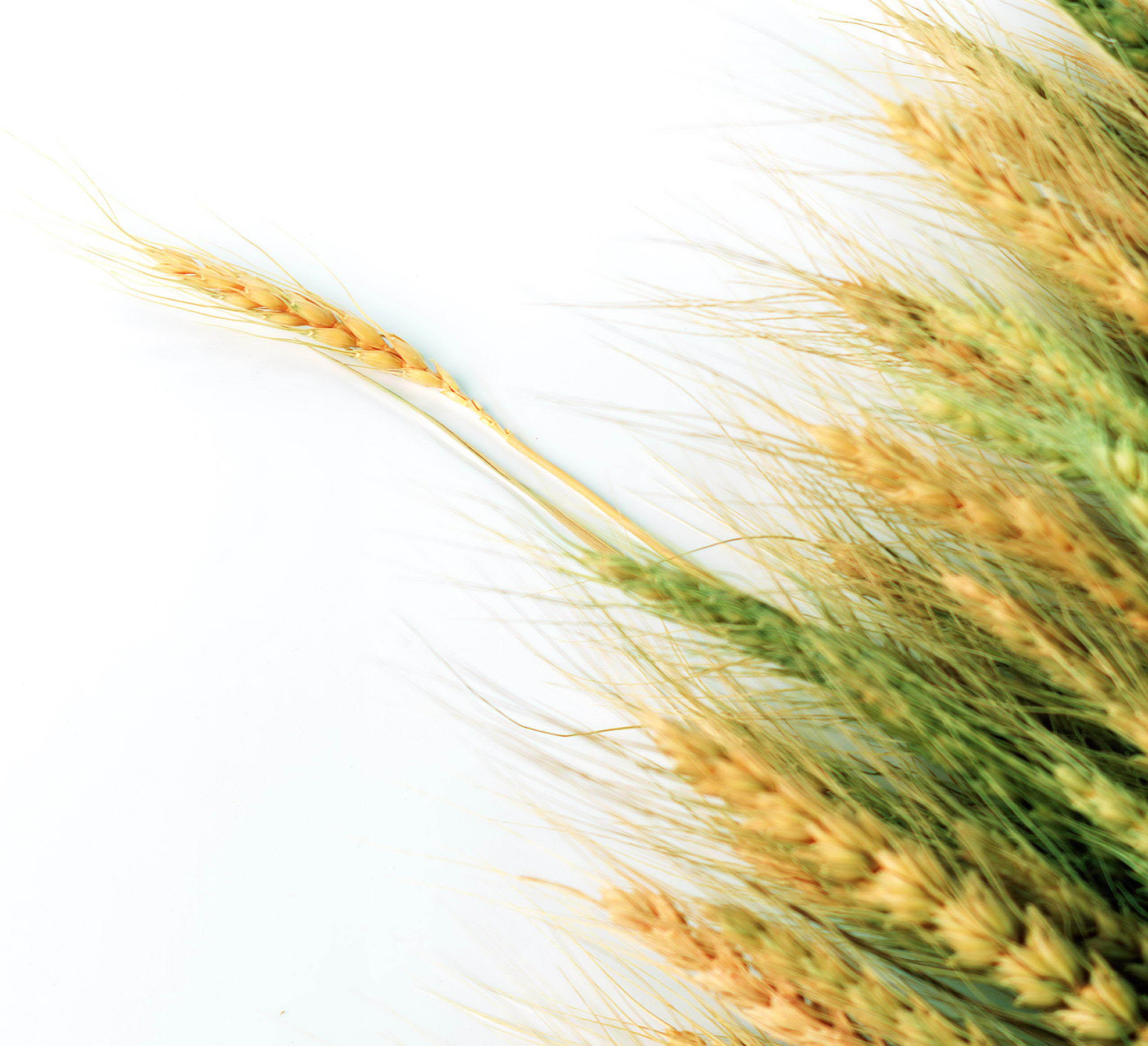 ПРЕДПОСЫЛКИ развития экологического сельского хозяйства:
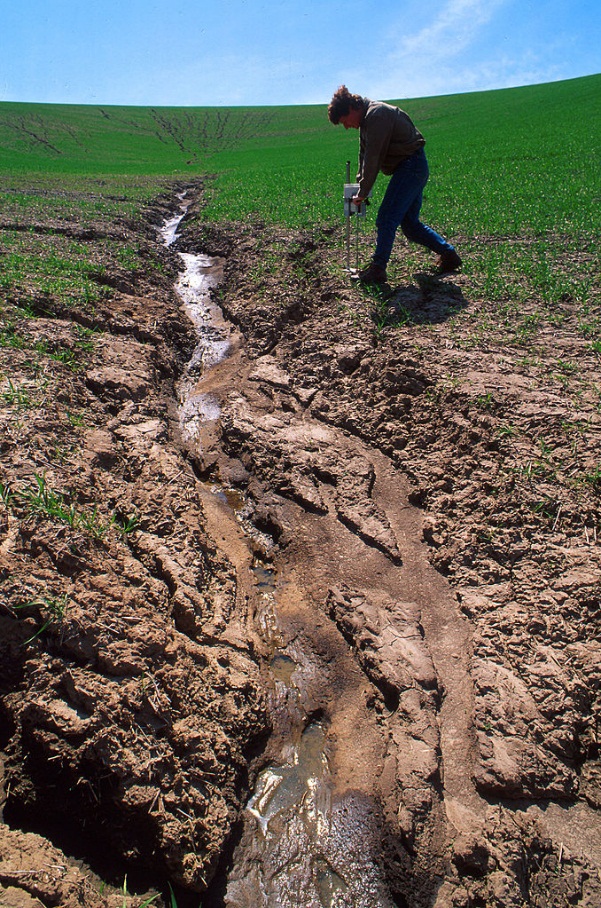 деградация почв;     

урожаи снижаются;

растет себестоимость продукции;

высокая трудоемкость и энергопотребление процессов;
ПРЕДПОСЫЛКИ развития экологического сельского хозяйства:
ухудшается качество произведенной продукции;

опасности исходящие от производства ГМО;

растут затраты на медицину;

невысокая социальная защищенность работников;
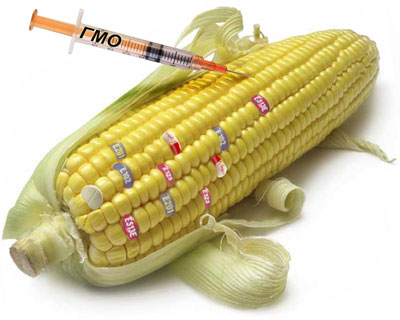 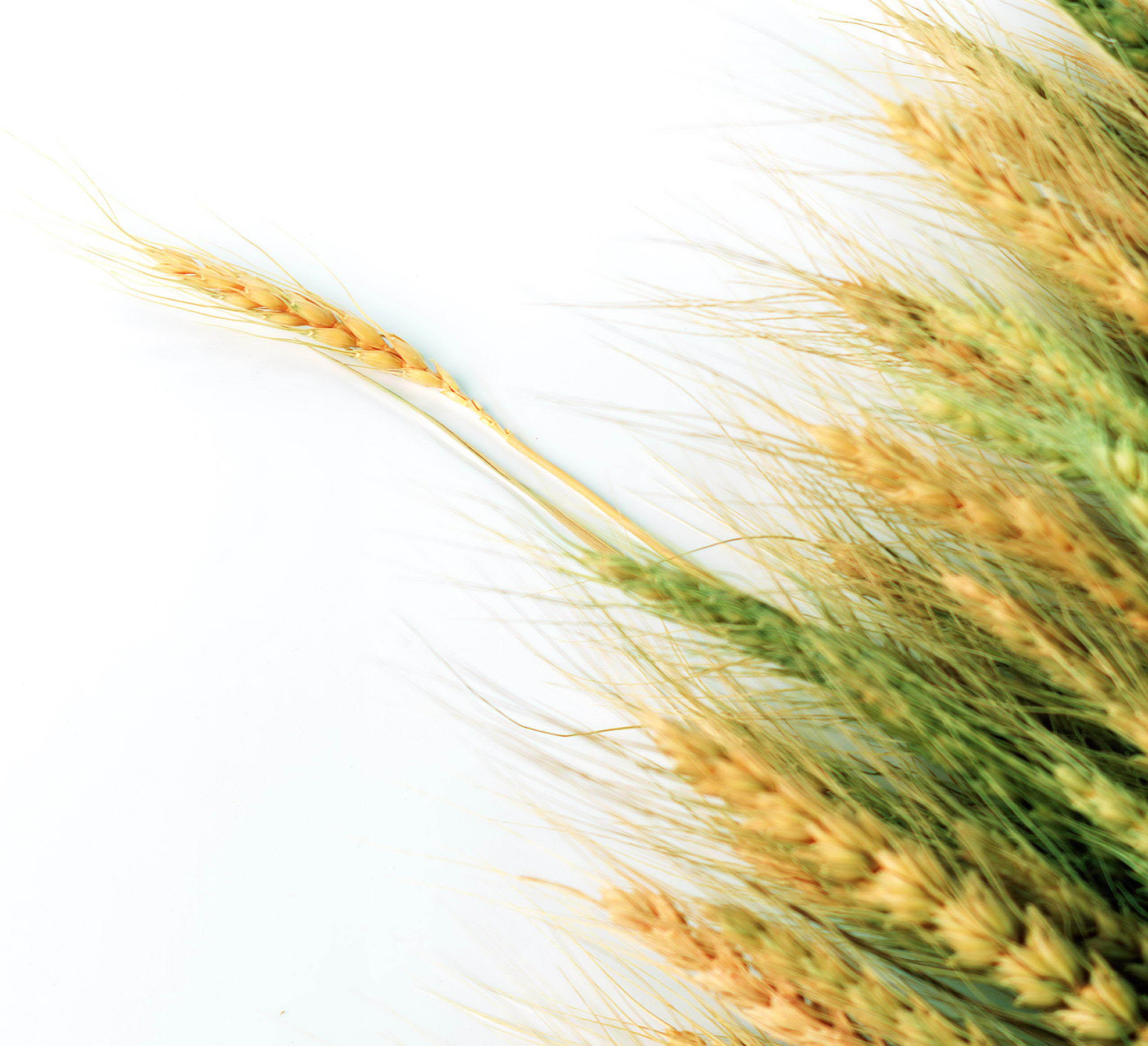 ПРЕДПОСЫЛКИ развития экологического сельского хозяйства:
30 % существующего антропогенного загрязнения приходится на аграрный сектор экономики;

снижение уровня биоразнообразия;

растут затраты на восстановление
	 нарушенных экосистем.
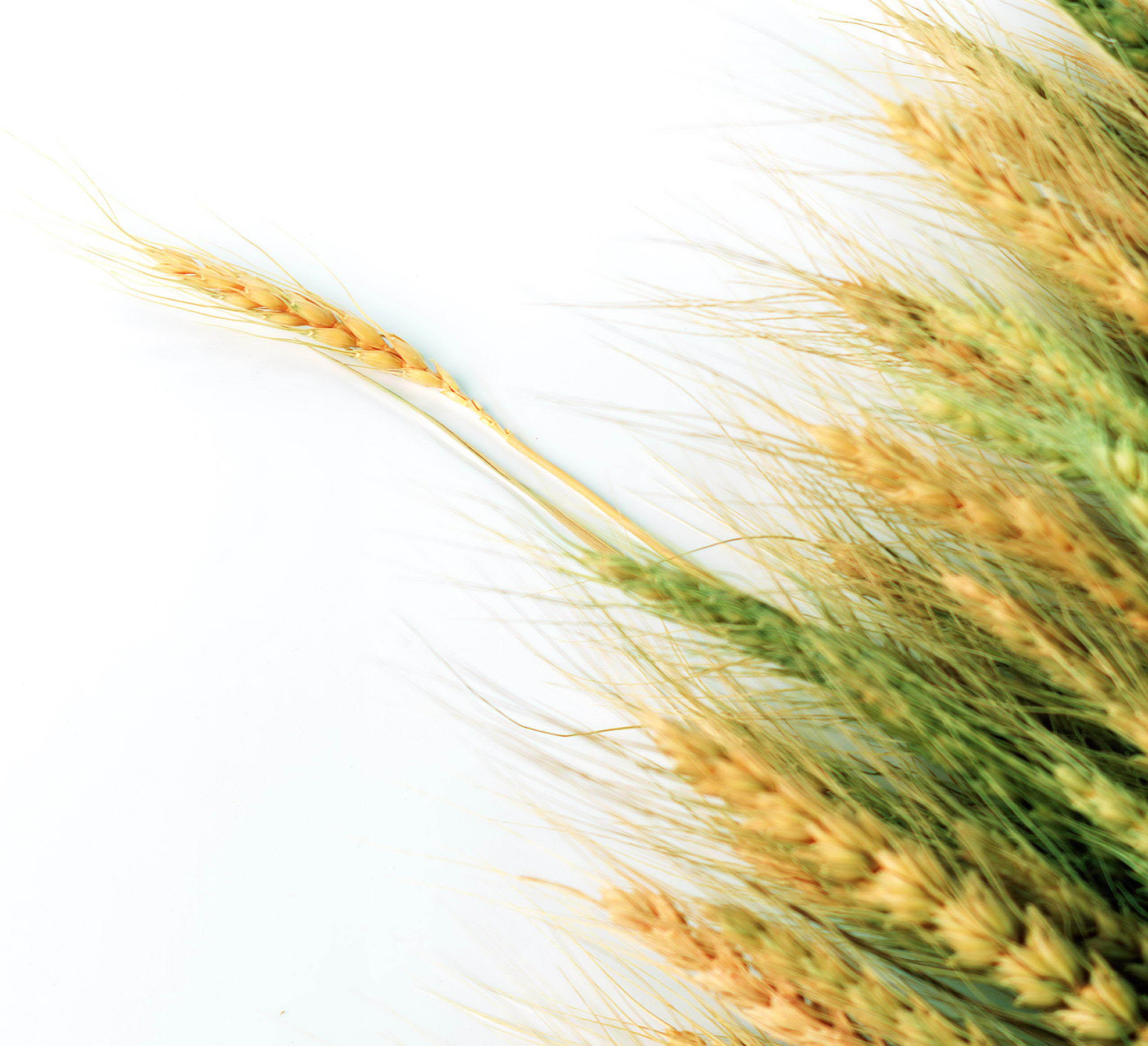 Модели сельскохозяйственной деятельности
Экстенсивная 
Интенсивная (конвенциональная, традиционная)
Альтернативная (No-till технология, экологическое (био-) земледелие, биодинамическое земледелие, ресурсосберегающее, восстановительное земледелие, органическое сельское хозяйство с замкнутым циклом питательных веществ
Органическое сельское хозяйство - является системой устойчивого (экономически, экологически, социально) управления хозяйством (законодательно урегулированное)
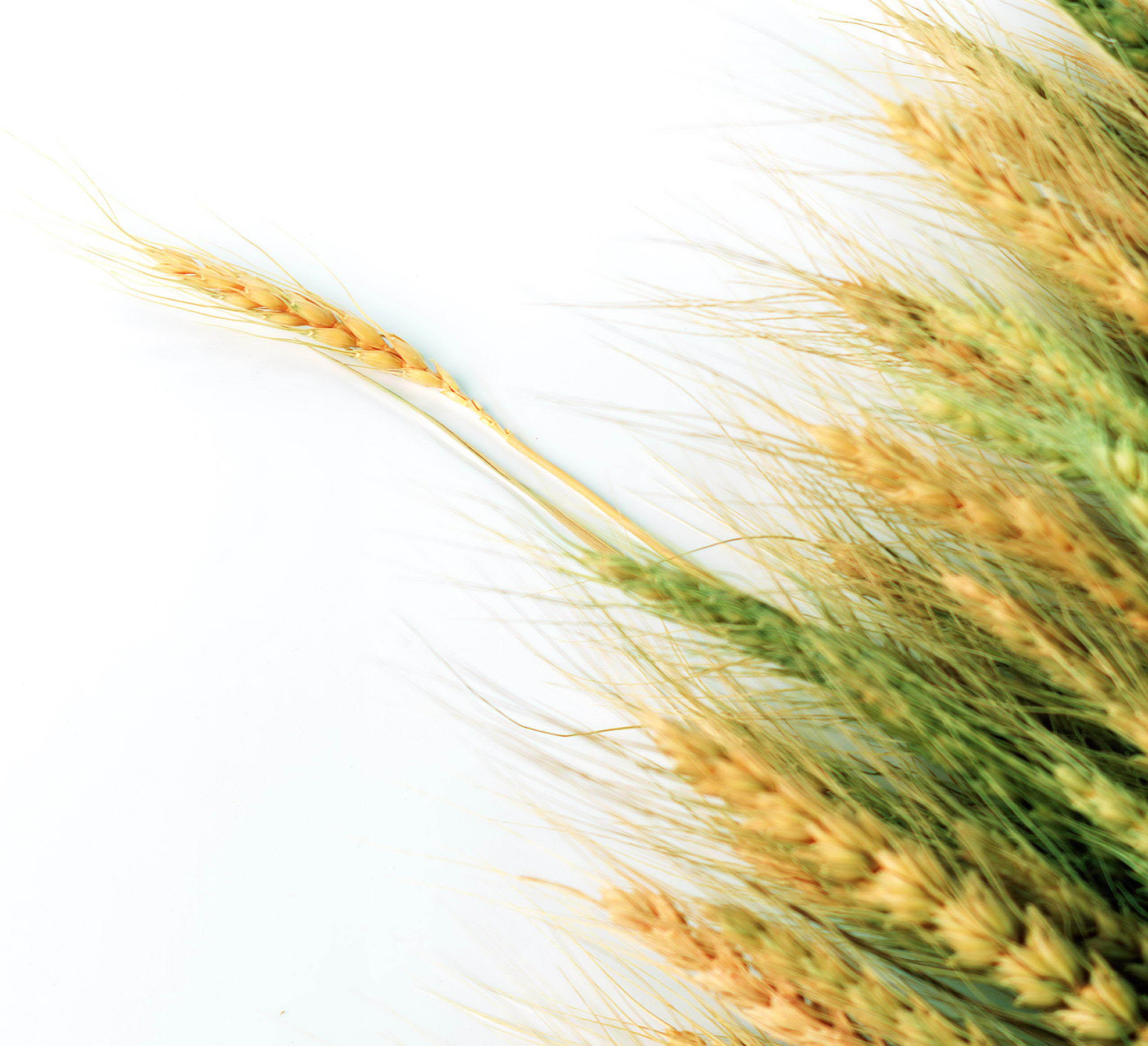 Направления альтернативного сельского хозяйства
Пермакультура – перманентное сельское хозяйство, философия сотрудничества с природой, а не борьба с ней, Билл Моллисон, Девид Холмгрен;
Ландшафтно-адаптивное земледелие – сохранение природных ландшафтов;
Натуральное земледелие – «метод ничего-не-делания», самосев, Масанобу Фукуока;
No-till – посев семян в необработанную почву (за один проход – вносятся удобрения, посев семян, прикатывание);
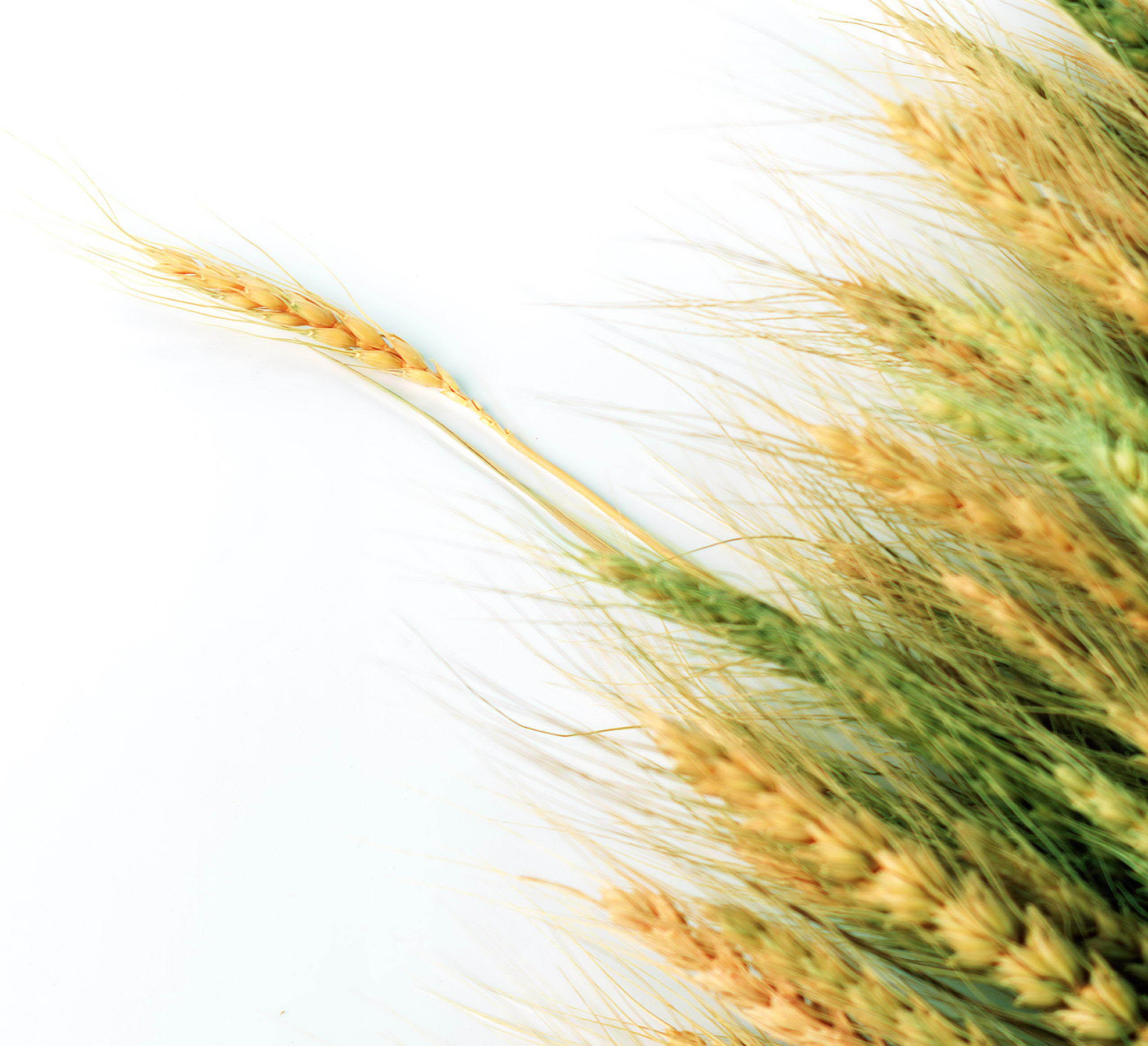 Направления альтернативного сельского хозяйства
Экологическое (био-) земледелие – запрещено использование химических удобрений и средств защиты растений;

Биодинамическое земледелие – заключается в учете природных космических ритмов (влияние Луны и звезд) и применении биодинамических препаратов, Рудольф Штайнер;

Органическое сельское хозяйство – урегулированное законодательно экологическое сельское хозяйство;
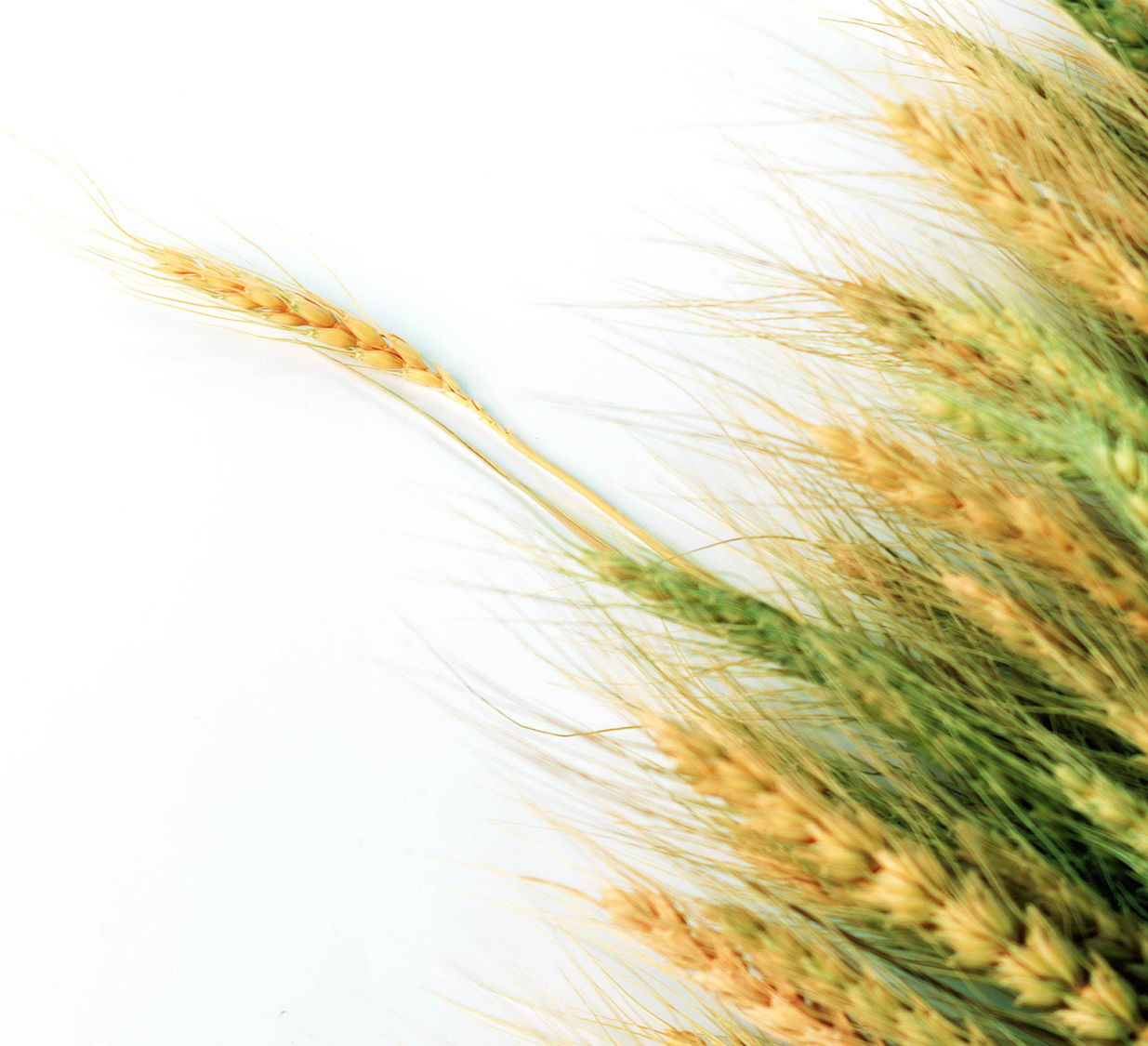 Основоположные принципы органического сельского хозяйства:
Принцип здоровья
Принцип экологии
Принцип справедливости
Принцип заботы

Принципы были разработаны и утверждены генеральной ассамблеей Международной федерации органического движения (IFOAM) 28.09.2005 года. 
Эти принципы являются основой для развития органического сельского хозяйства. Они отображают возможности, которые органическое сельское хозяйство может открыть для мира и видение путей улучшения ведения сельского хозяйства в глобальном масштабе.
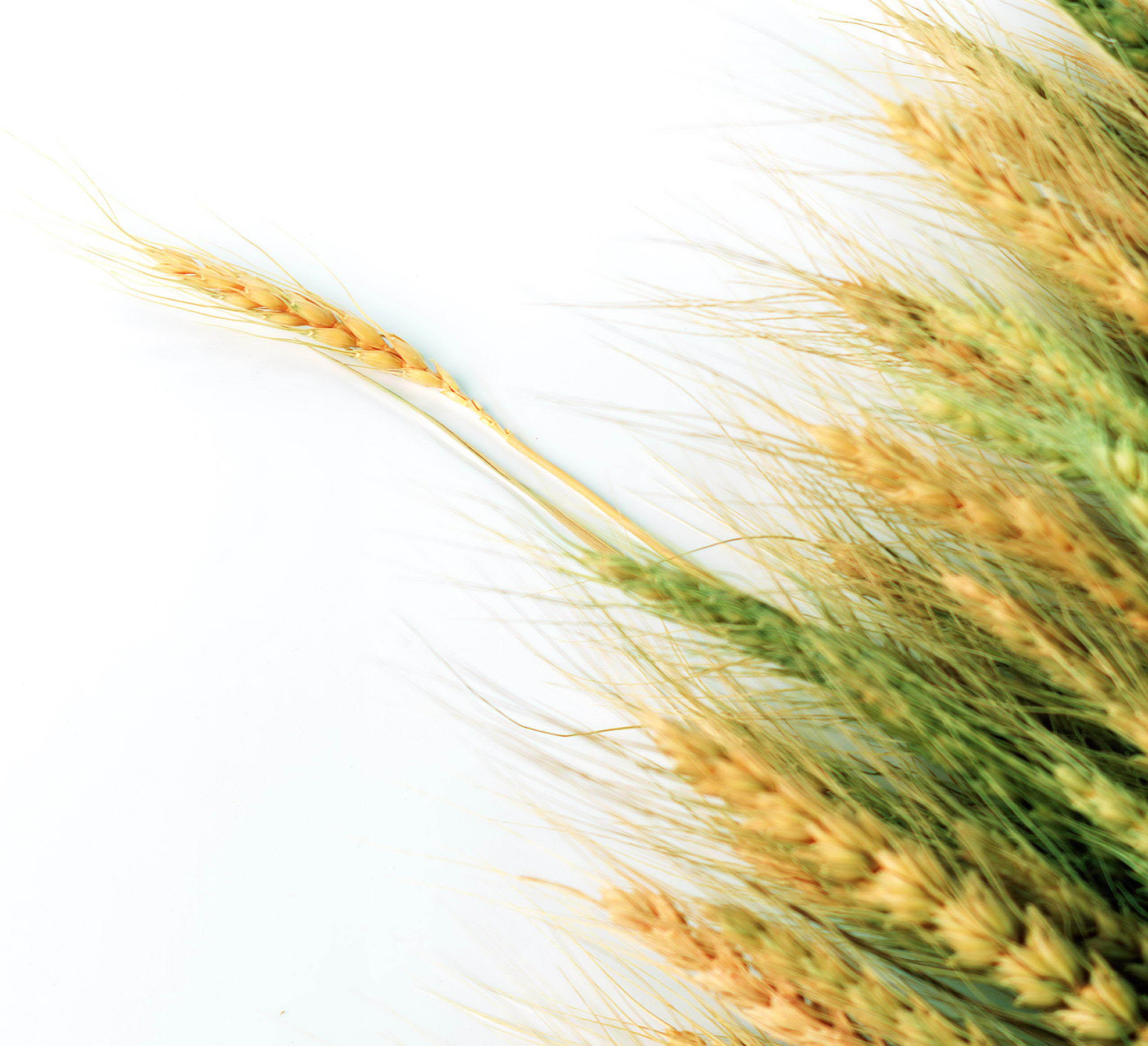 Принцип здоровья
Органическое сельское хозяйство должно поддерживать и улучшать здоровье почвы, растений, животных, человека и планеты как единого и неделимого целого. 


Принцип экологии
Органическое сельское хозяйство должно стоять на принципах природных экологических систем и циклов, работая, сосуществуя с ними и поддерживая их
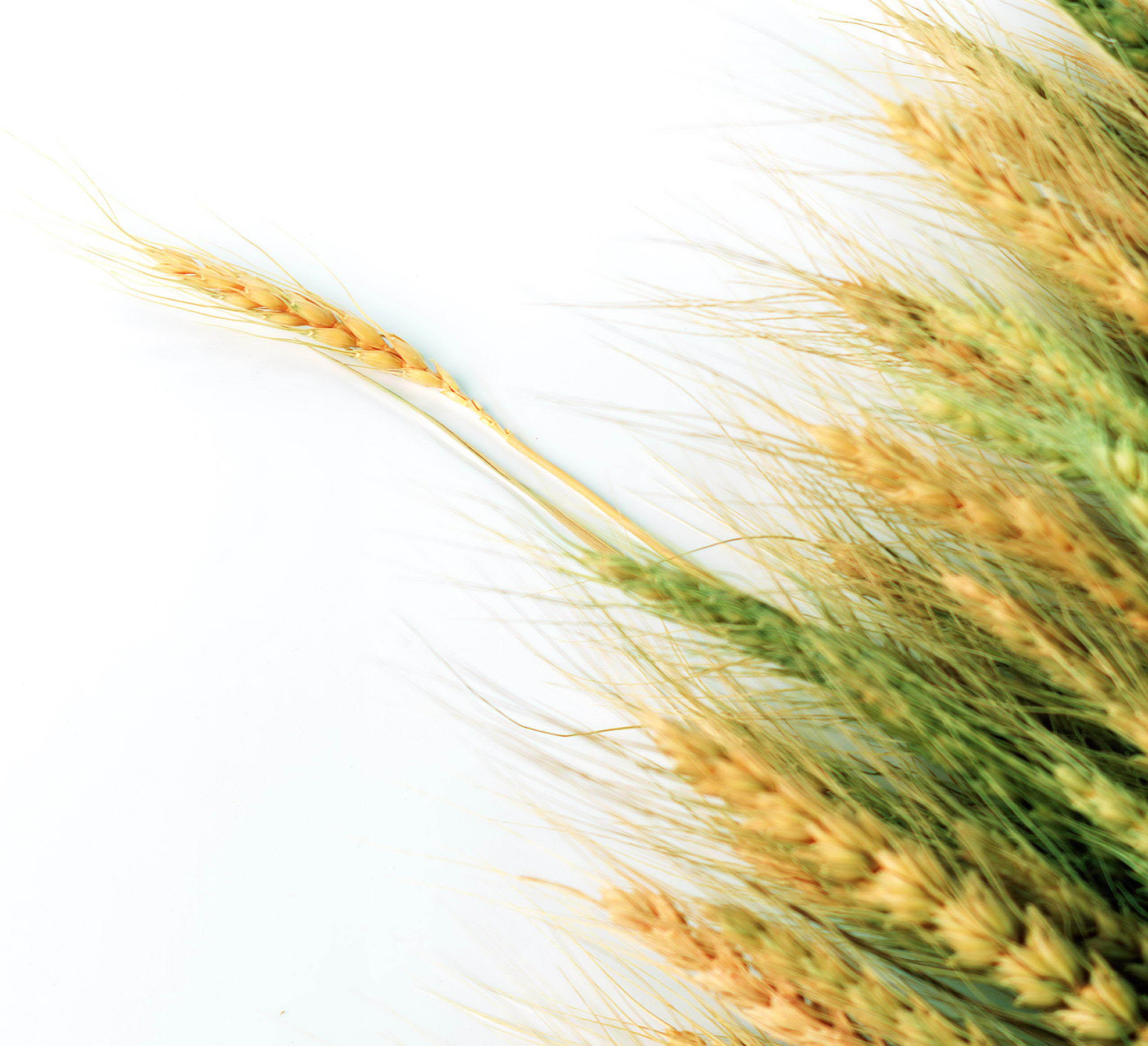 Принцип справедливости
Органическое сельское хозяйство должно базироваться на отношениях, которые гарантируют справедливость с учетом интересов окружающей среды
 
Принцип заботы
Управление органическим сельским хозяйством должно иметь превентивный и ответственный характер для защиты здоровья и благополучия как нынешних и будущих поколений, так и окружающей среды.
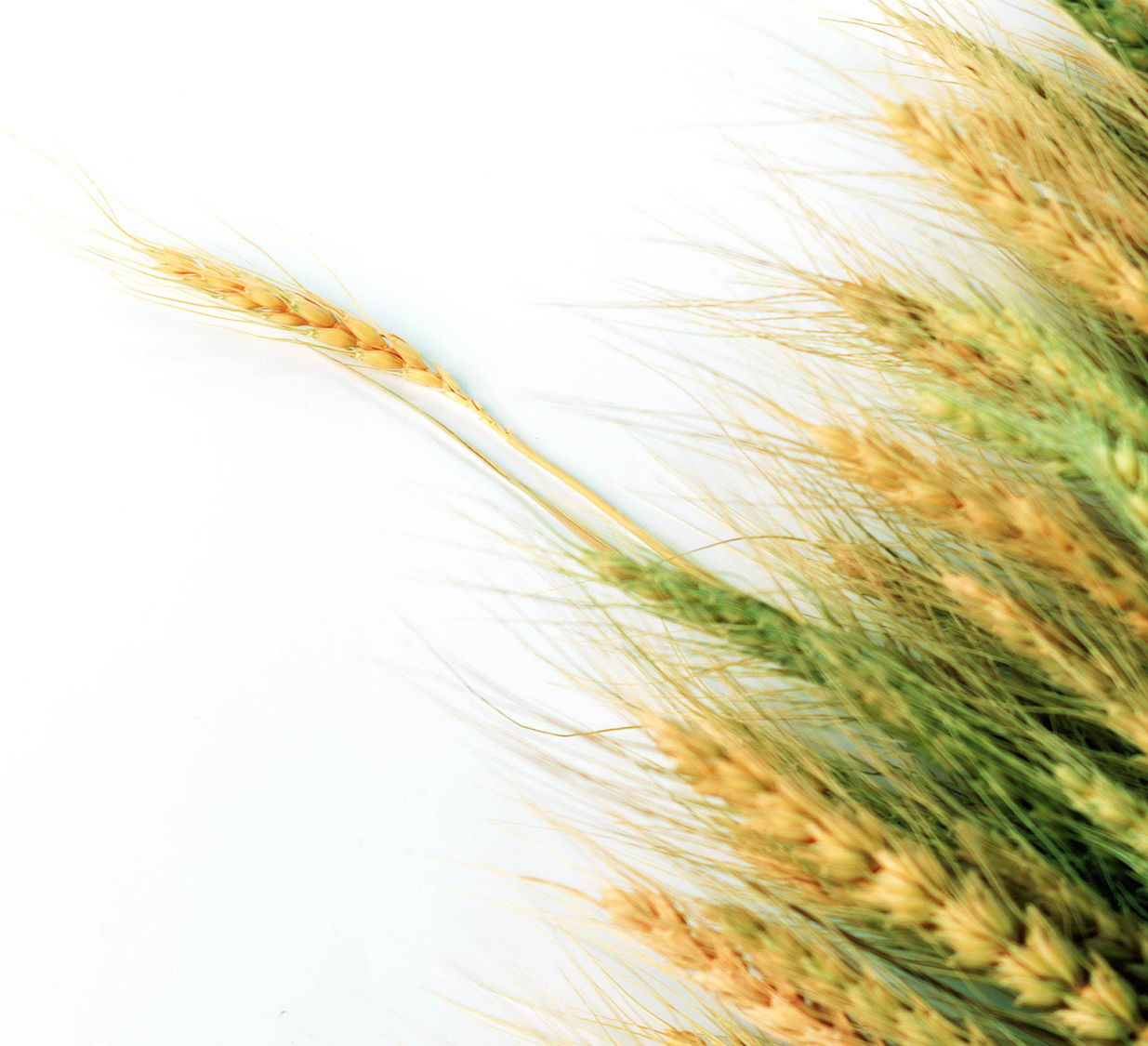 Цели органического сельского хозяйства:
Формирование устойчивой системы управления в сельском хозяйстве;


Производство широкого ассортимента высококачественной продукции производимой с применением технологий не наносящих вред окружающей среде, здоровью человека, растений, здоровью и благополучию животных.
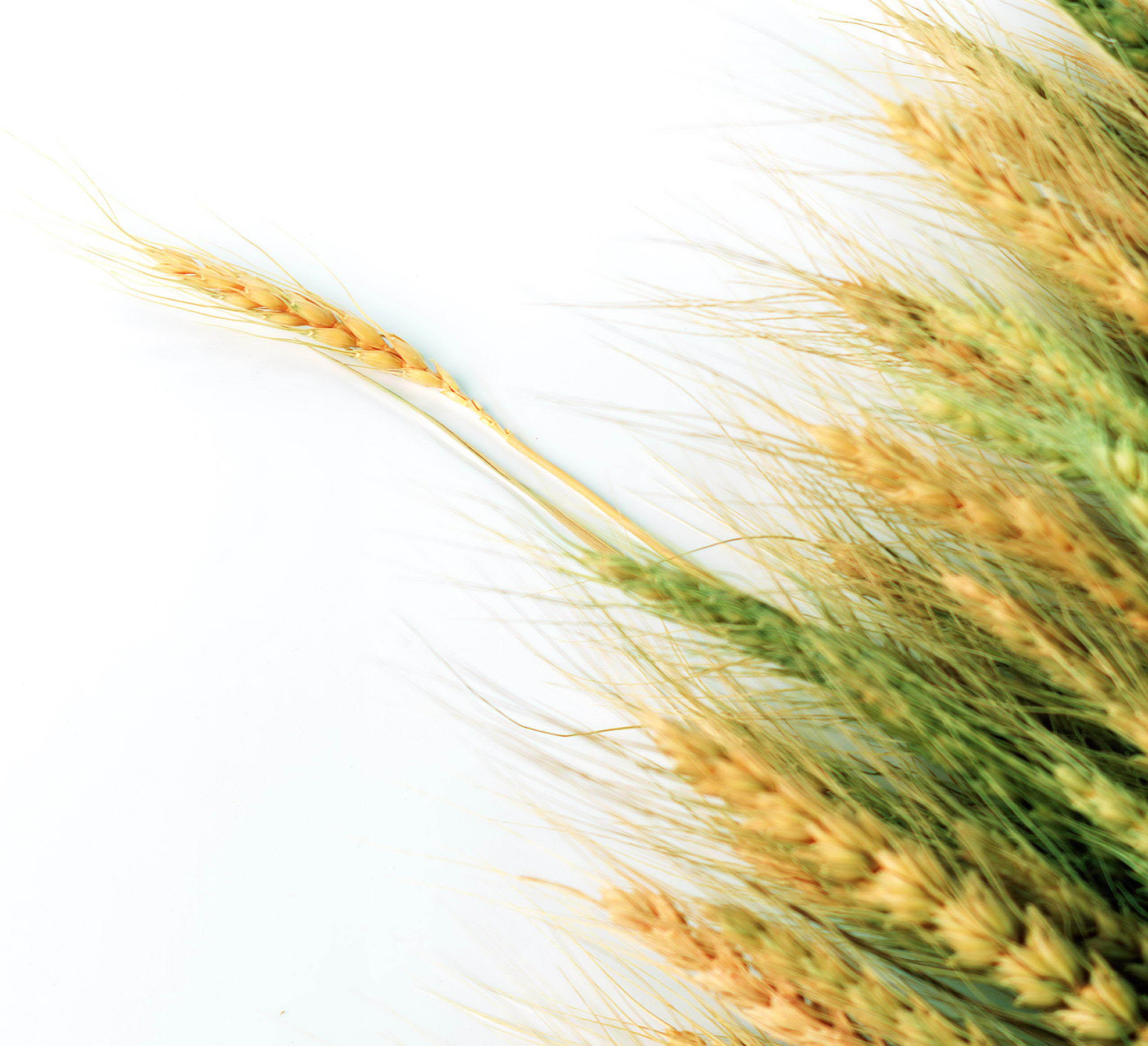 Разница между ОСХ и конвенциональным (интенсивным, традиционным)
Земля не субстрат, а живой организм

Органическое сельское хозяйство это методы производства, а не место производства

Без химии ≠ биопрепараты

Питание не растений, а питание почвы 
(Глупый выращивает сорняки, Умный выращивает урожай, Мудрый выращивает почву)
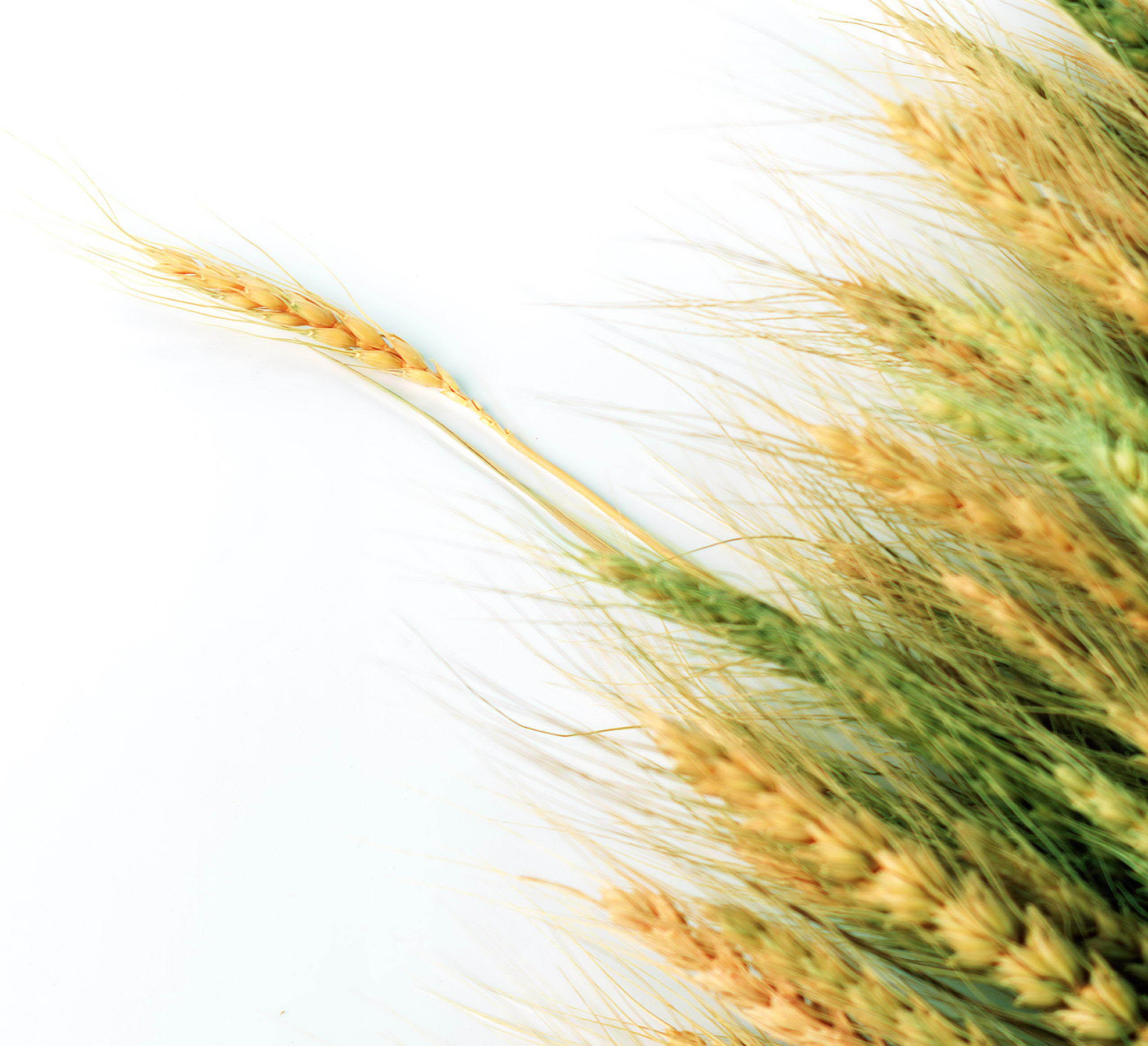 Принципиальные отличия ведения органического хозяйства!
Запрещено использование синтетических удобрений и пестицидов
Запрещено использование ГМО
Запрещено использование ионизирующей радиации
Строгое соблюдение севооборотов
Ограничение удобрений по азоту
Использование зеленых удобрений (сидератов)
Применение биологических удобрений и средств защиты растений
Запрещено привязное содержание животных
Обязателен постоянный доступ к выгулу животных
Запрещено содержание птицы в клетках
Запрещена обрезка рогов, хвостов, крыльев у пчеломаток
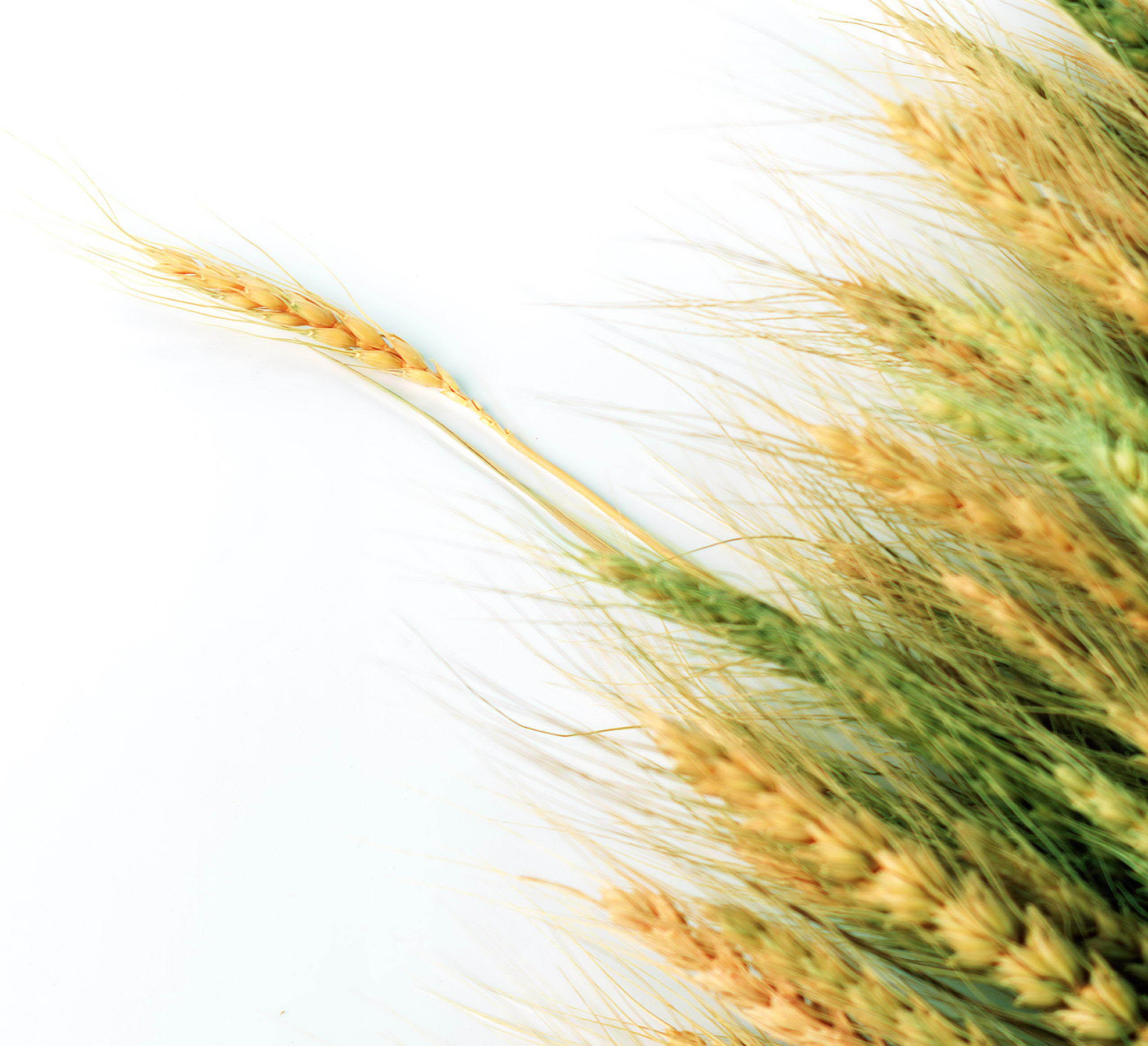 Терминология
?
?
ORGANIC
ЕCО-
BIO-
=
=
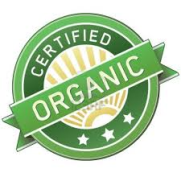 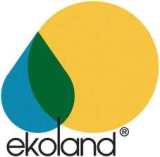 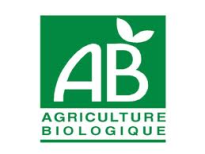 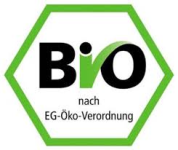 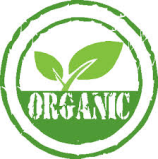 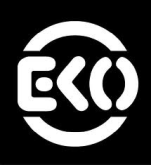 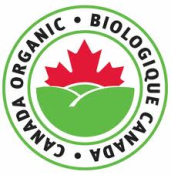 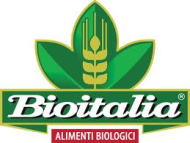 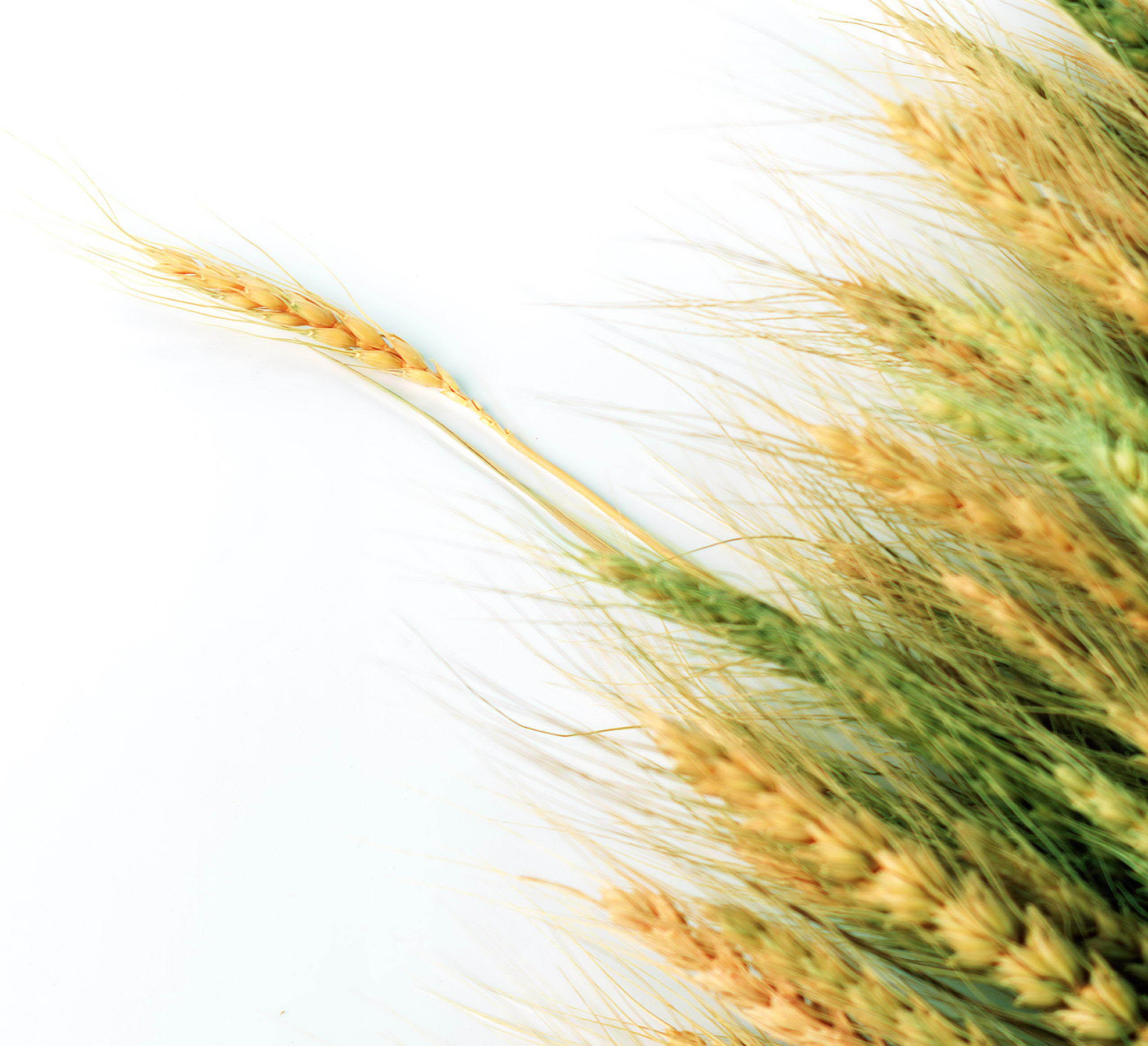 История возникновения органического сельского хозяйства
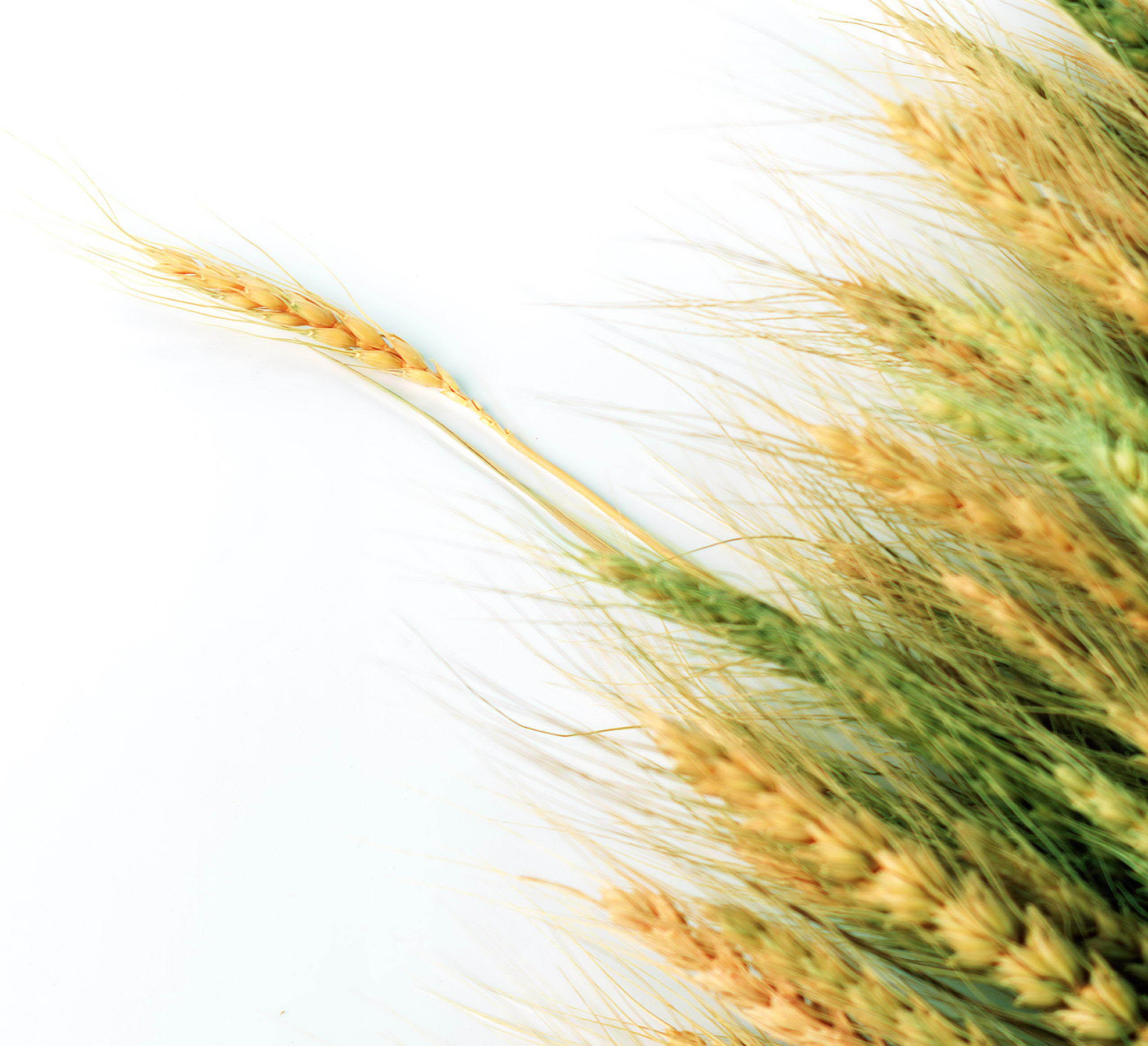 1830 г.
- в Южной Америке стали добывать     первое азотное удобрение –
  чилийскую селитру
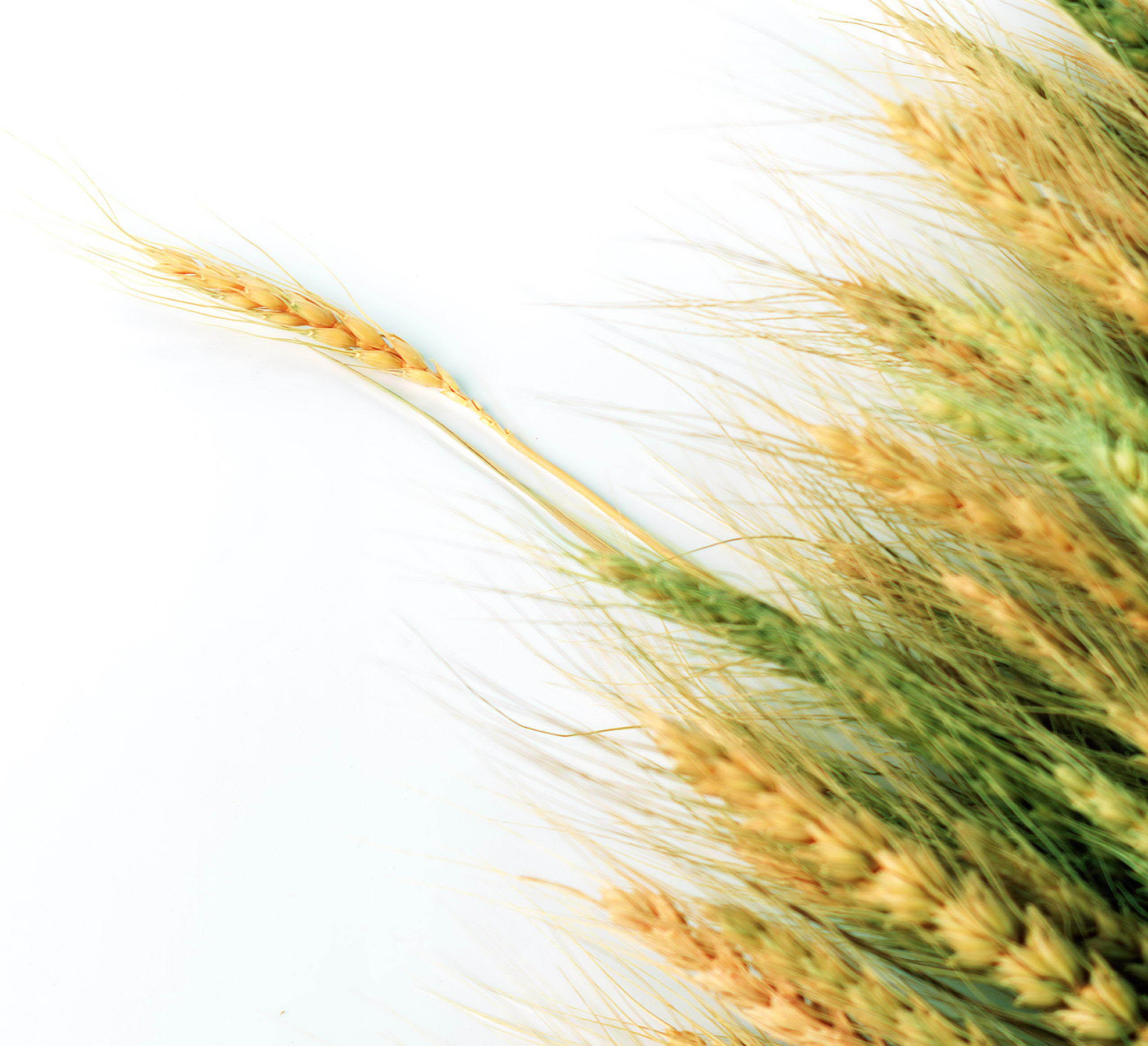 Конец  XIX - начало XX века:
- активно применяются синтетические удобрения
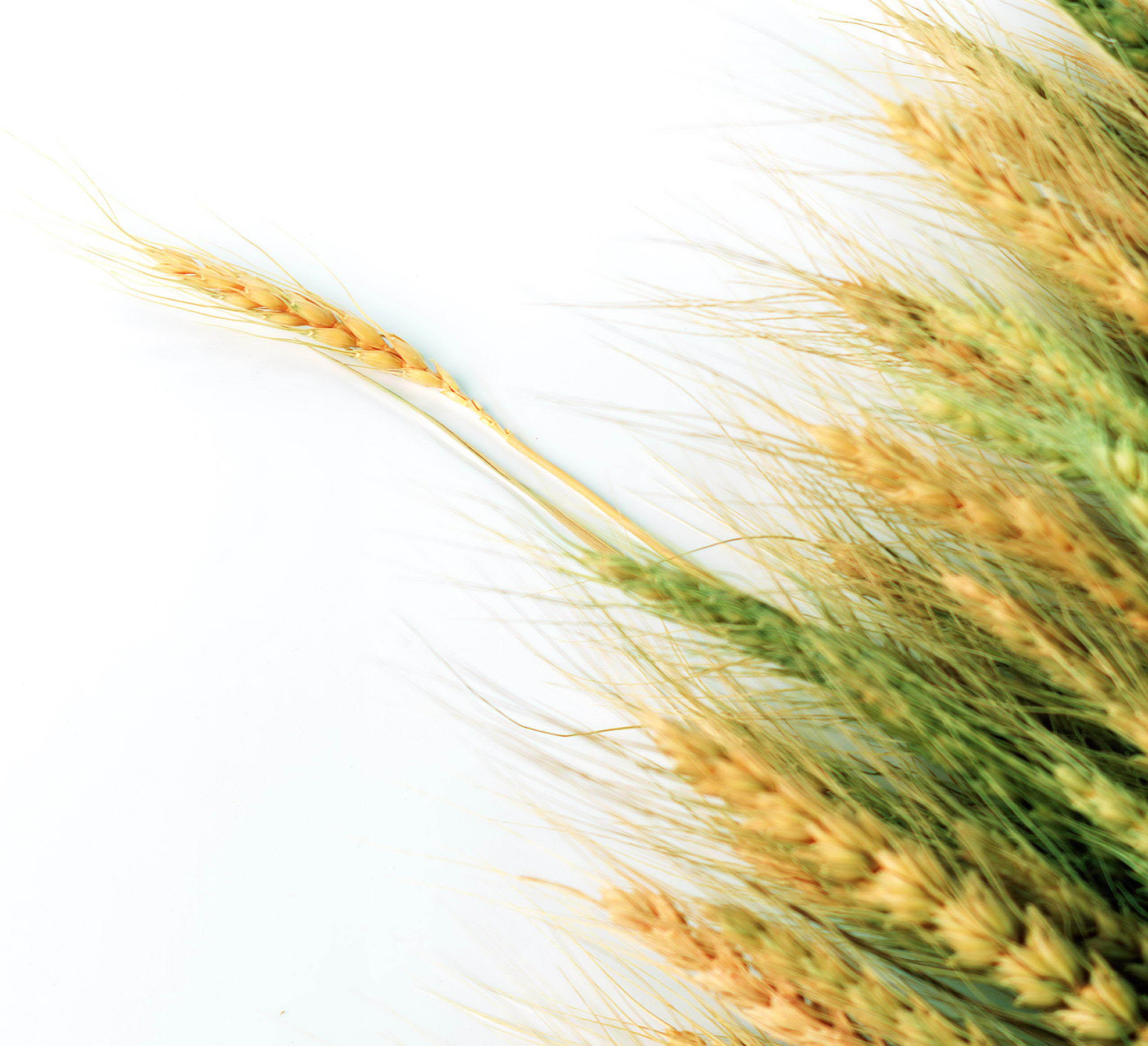 1905-1924 гг.
- Начало органического производства в Центральной Европе и Индии
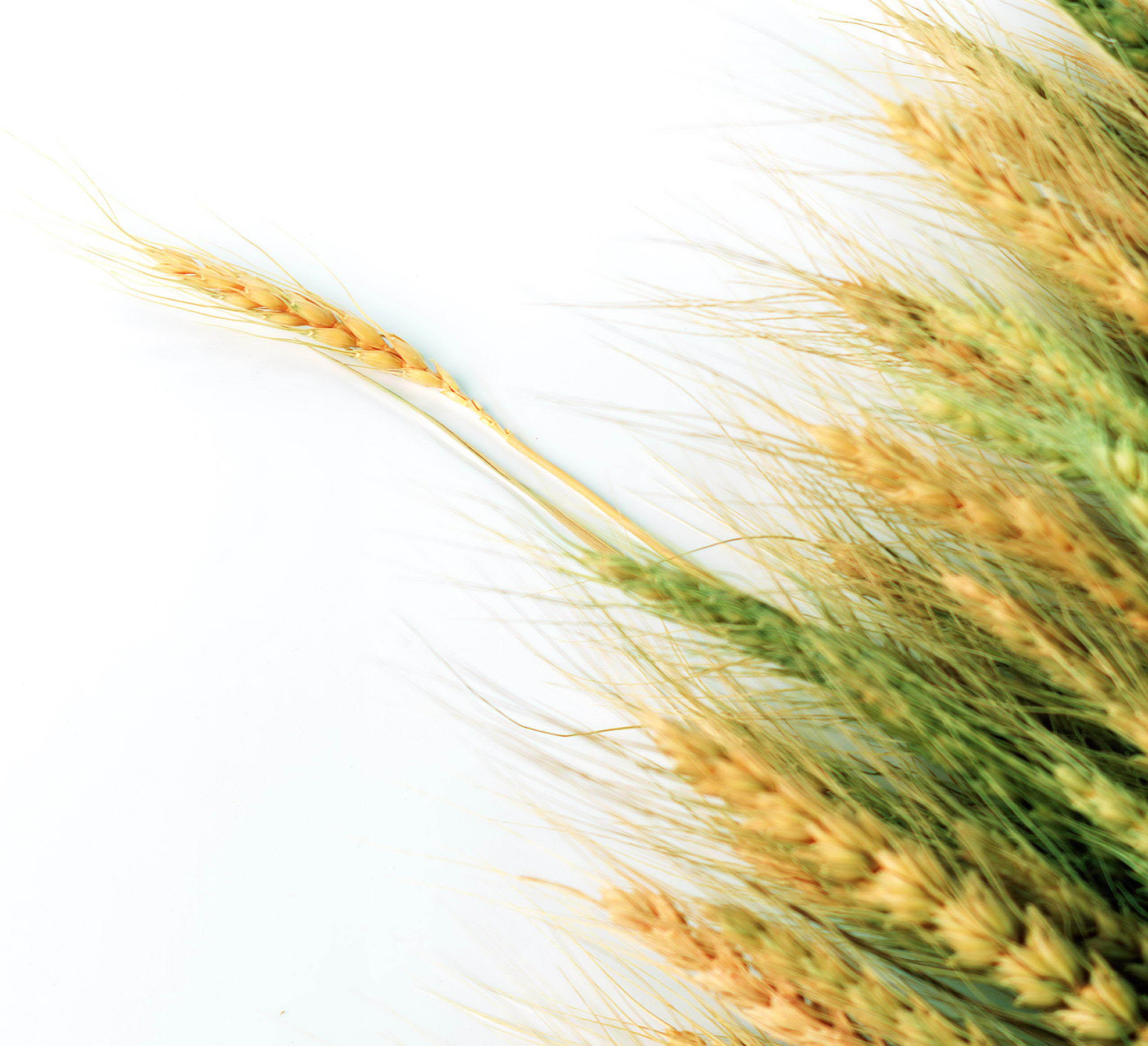 1924 г.
– выходит книга Рудольфа Штайнера «Духовно-научные основы развития сельского хозяйства». Кобервиц, Бреслау 
«...верите вы этому или нет, - но именно сельское хозяйство сильнее всего отклонилось под влиянием материалистического мировоззрения от разумных принципов. И очень мало кто знает, что в течении последних десятилетий в сельском хозяйстве имеет место деградация всех продуктов, поддерживающих жизнь человека, и деградация эта происходит необычайно быстро».


появился первый знак органического сельского хозяйства Demeter
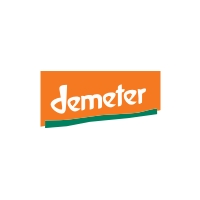 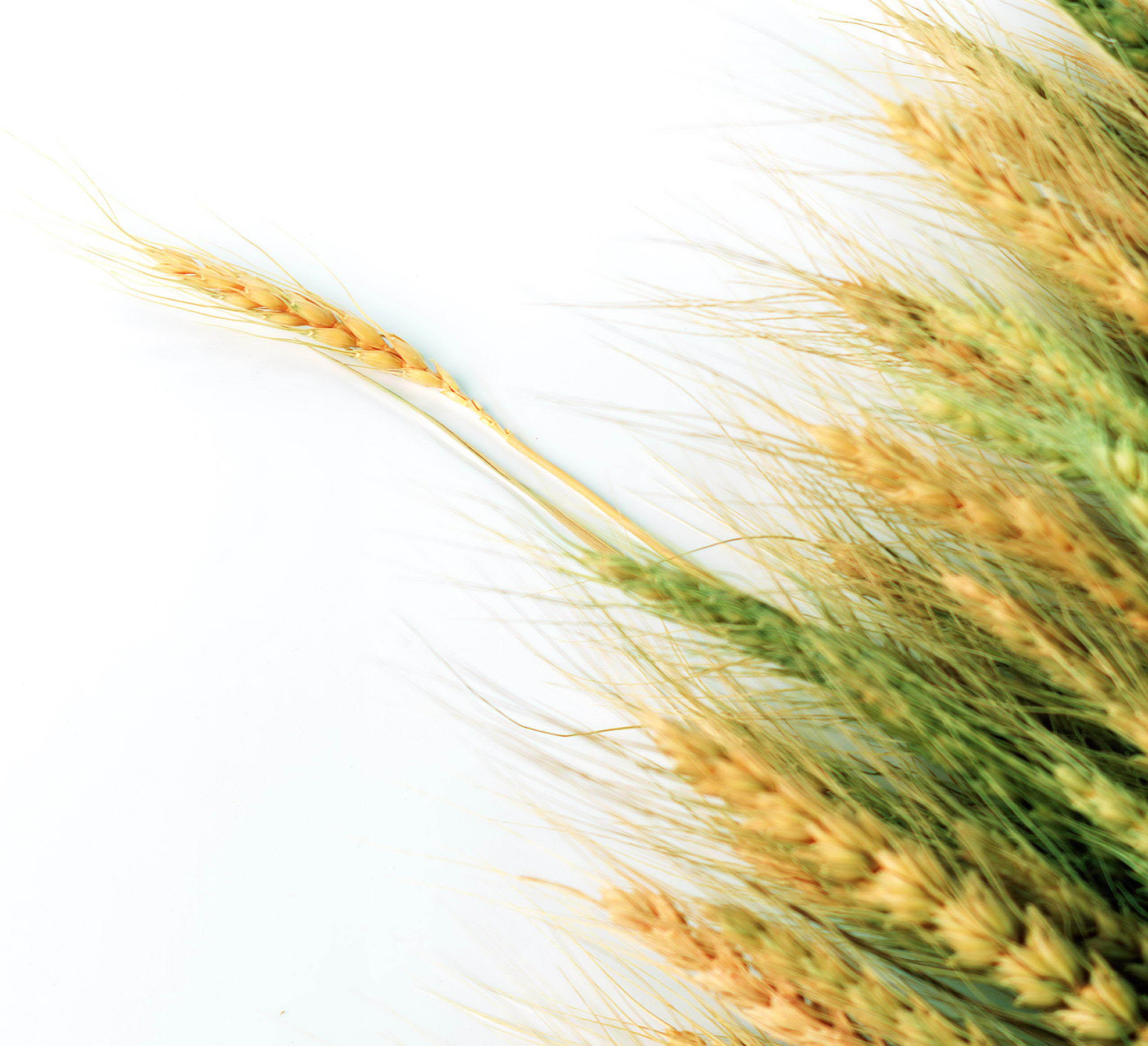 1940-1970 гг.
Зеленая революция – 
комплекс изменений в сельском хозяйстве развивающихся стран приведший к значительному увеличению мировой сельскохозяйственной продукции. Включал в себя активное выведение более продуктивных сортов растений,  расширение ирригации, применения синтетических удобрений, пестицидов, современной техники.
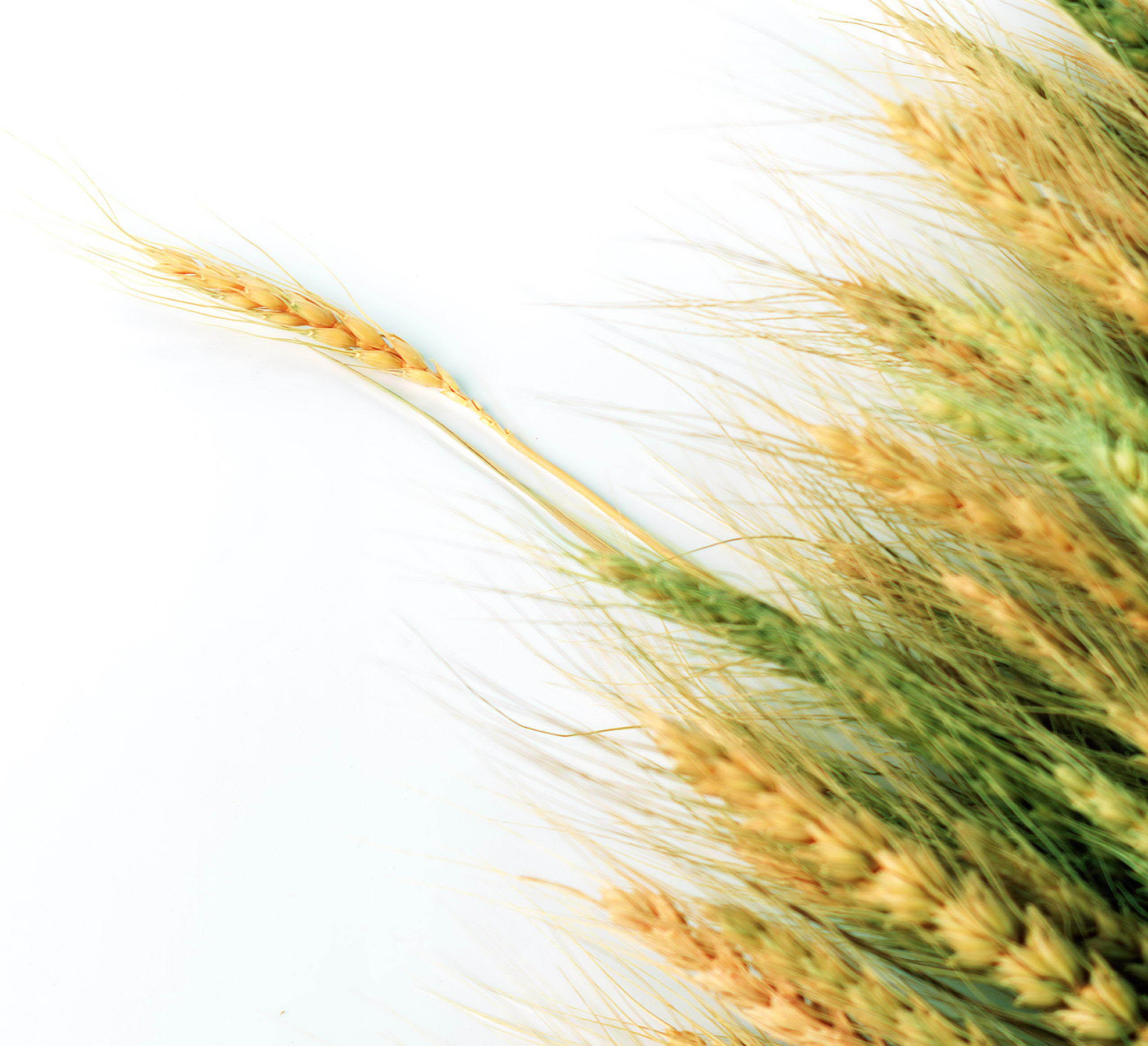 1940 г
Впервые понятие «органического сельского хозяйства», а также «органические фермы» было введено специалистом по сельскому хозяйству Оксфордского Университета лордом Нортборном в изданной им книге «Заботьтесь о земле»
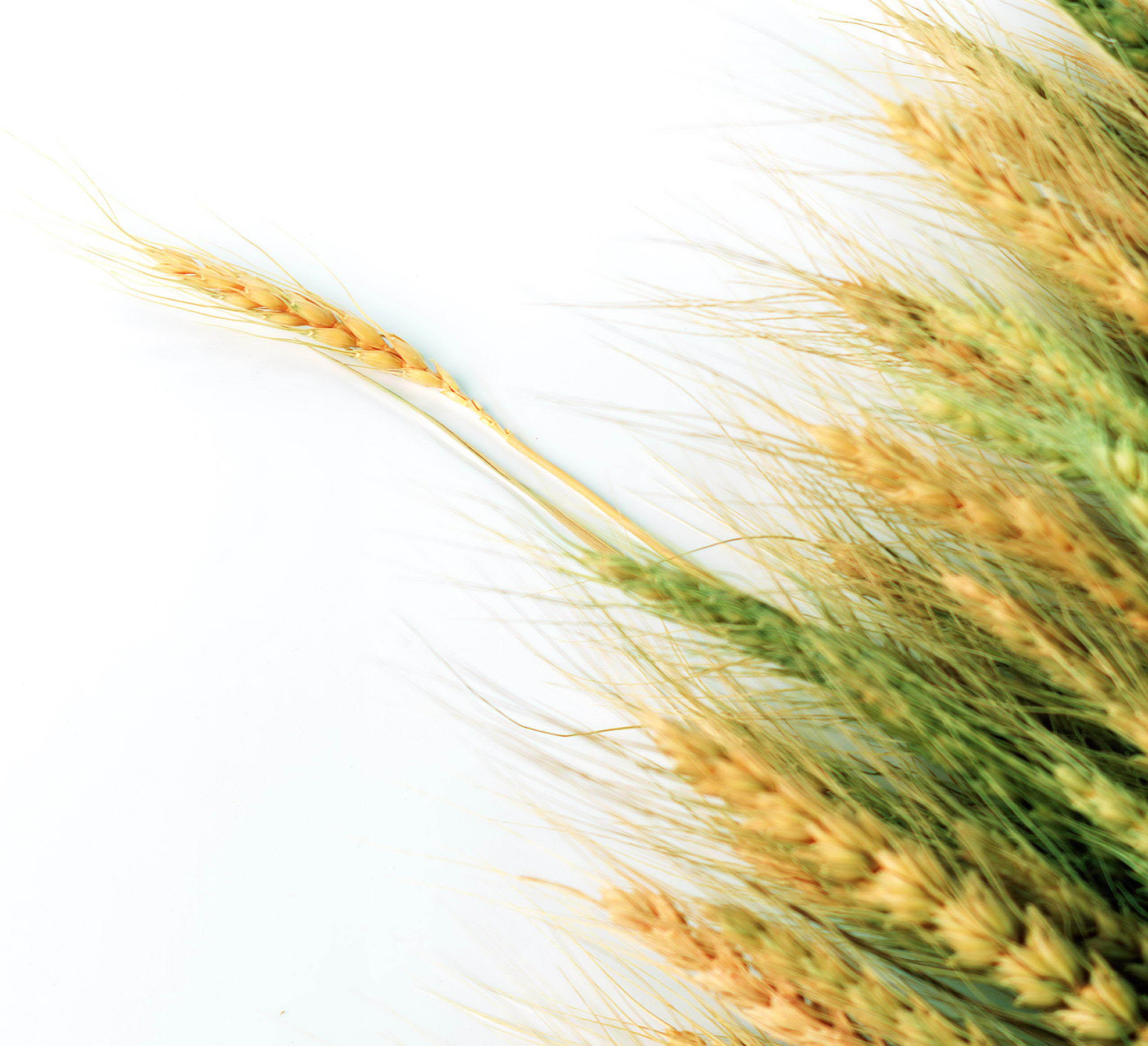 1972 г
-  Создана Международная федерация органического движения (IFOAM)
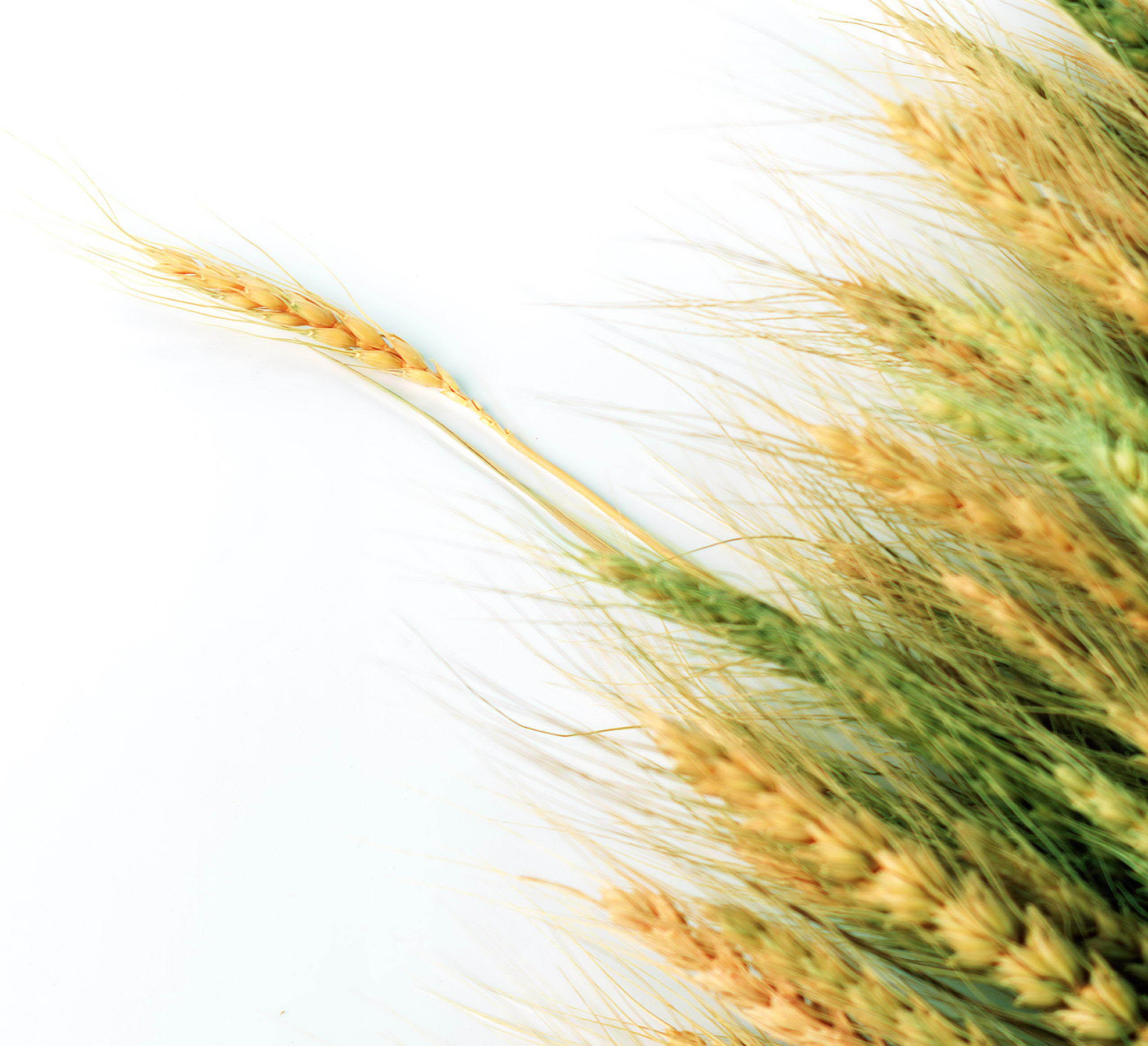 1991 г
- Постановление Евросоюза 2092/91
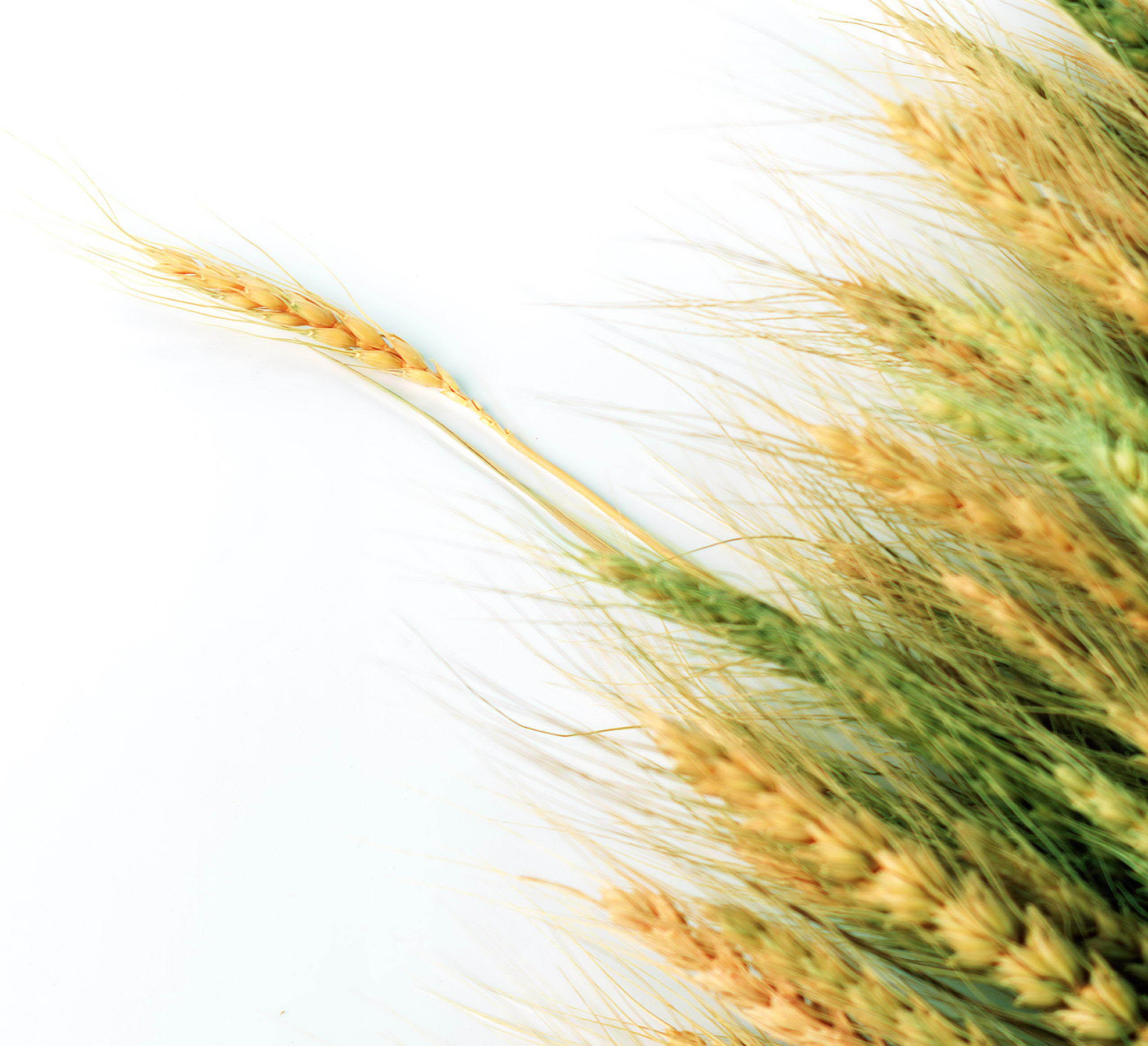 2002 г
– В США принято законодательство по органическому сельскому хозяйству
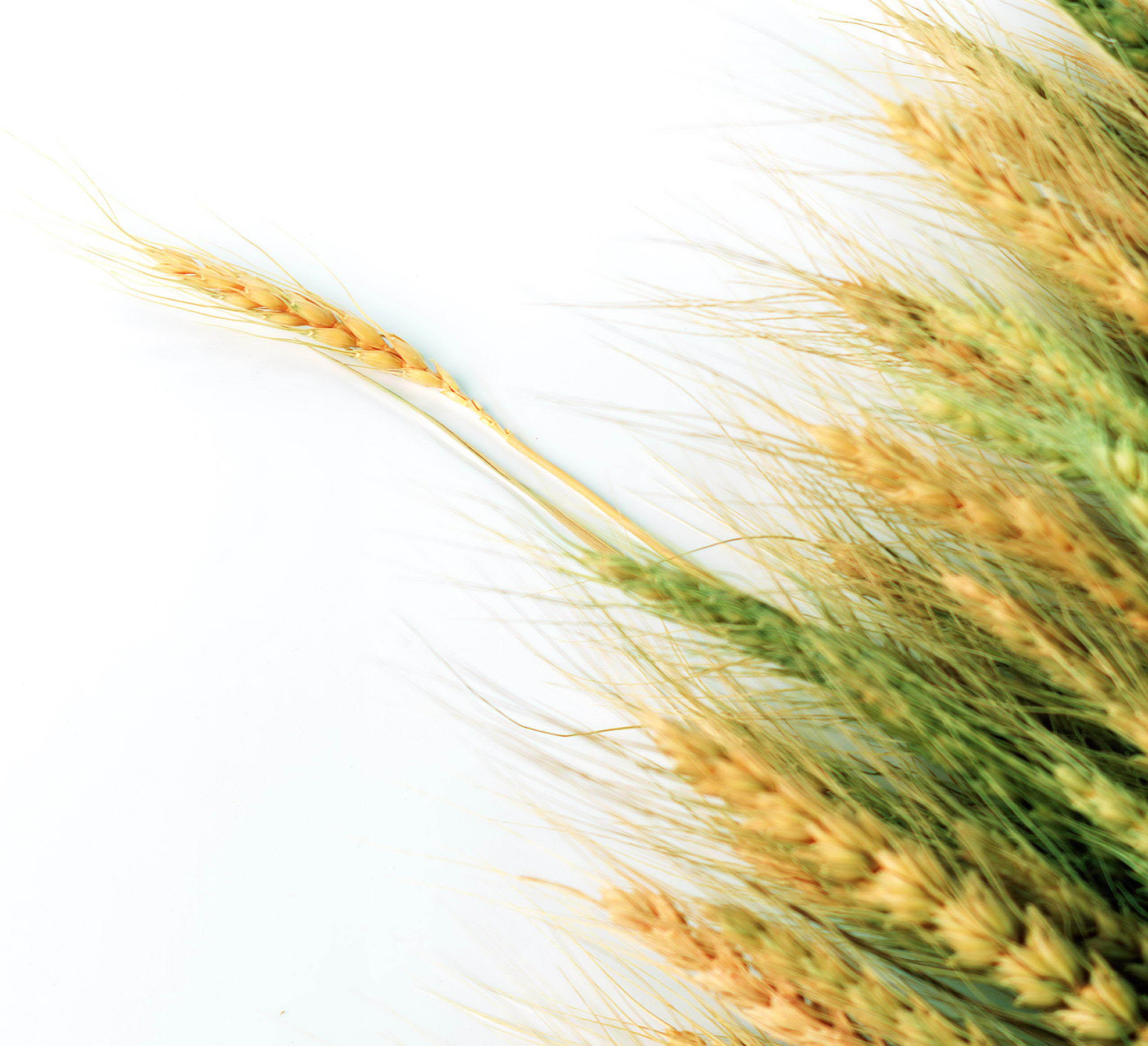 2007-2008 гг
– Приняты новые Постановления ЕС 
      834/07          и              839/08
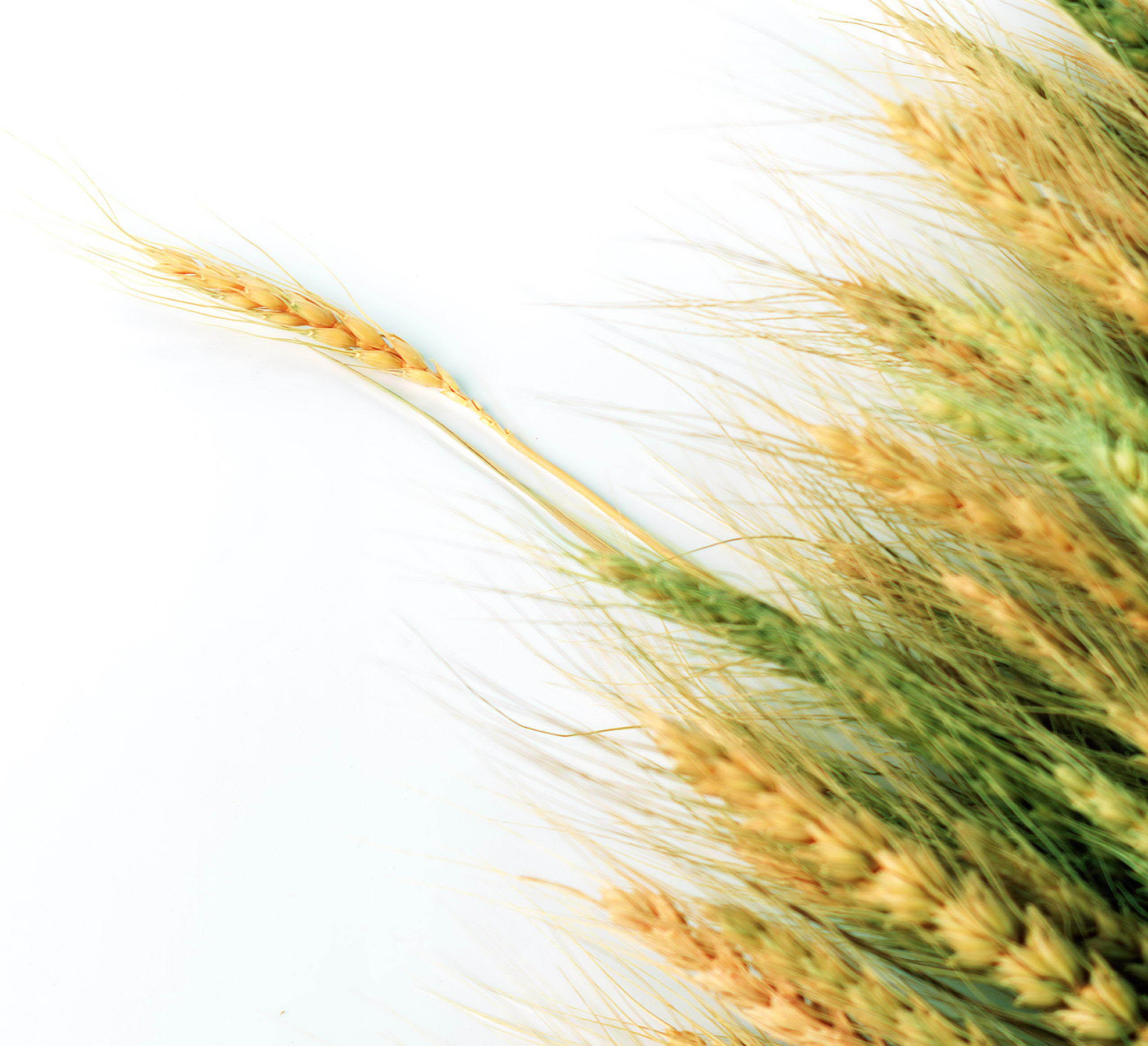 Это не мода!!!
Это бизнес!!!

Выставка Биофах (Нюрнберг, Германия)
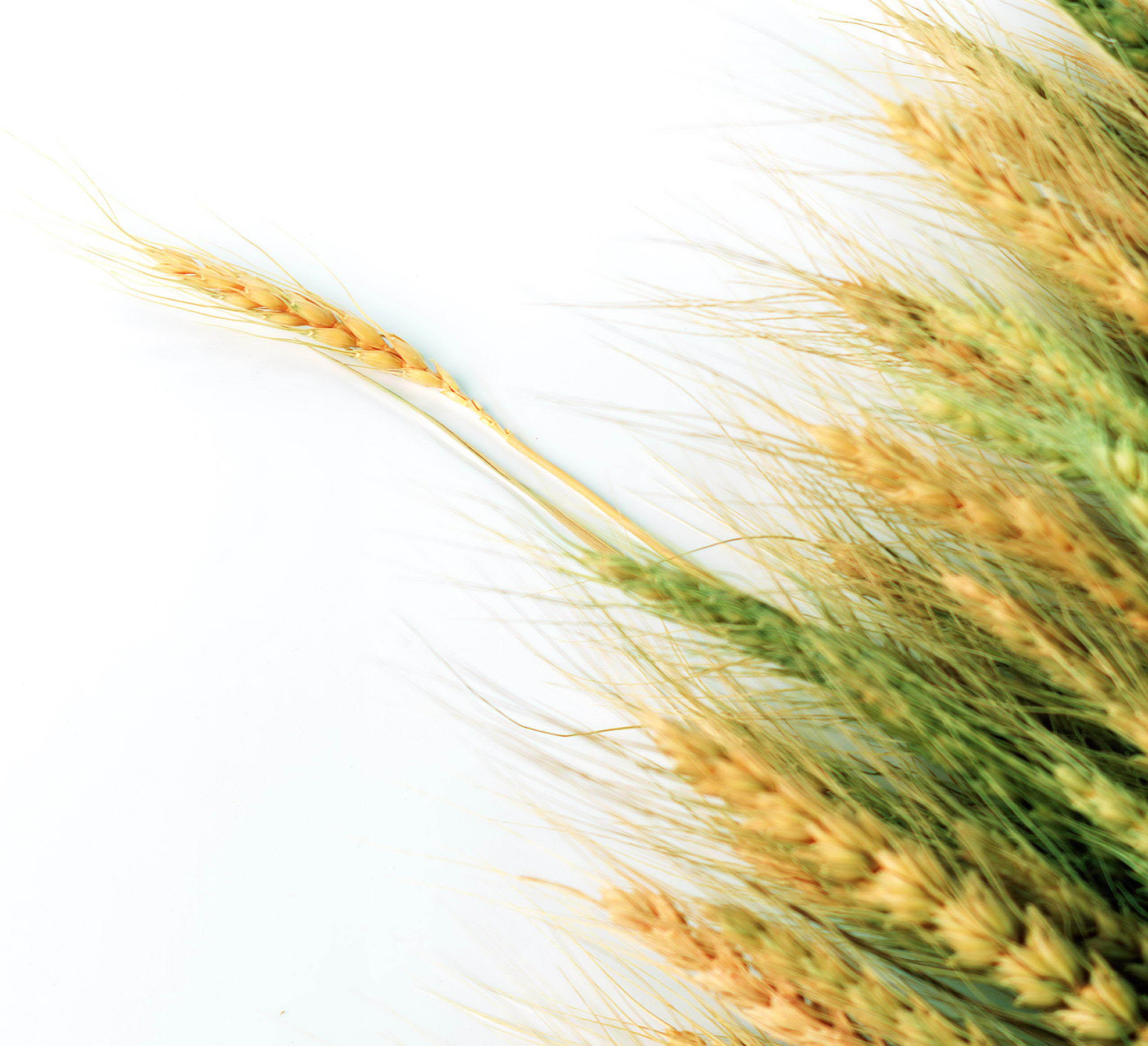 Количество органических земель в мире
43,7 млн.га = 0,99%

+ 37,6 млн. га - дикоросы
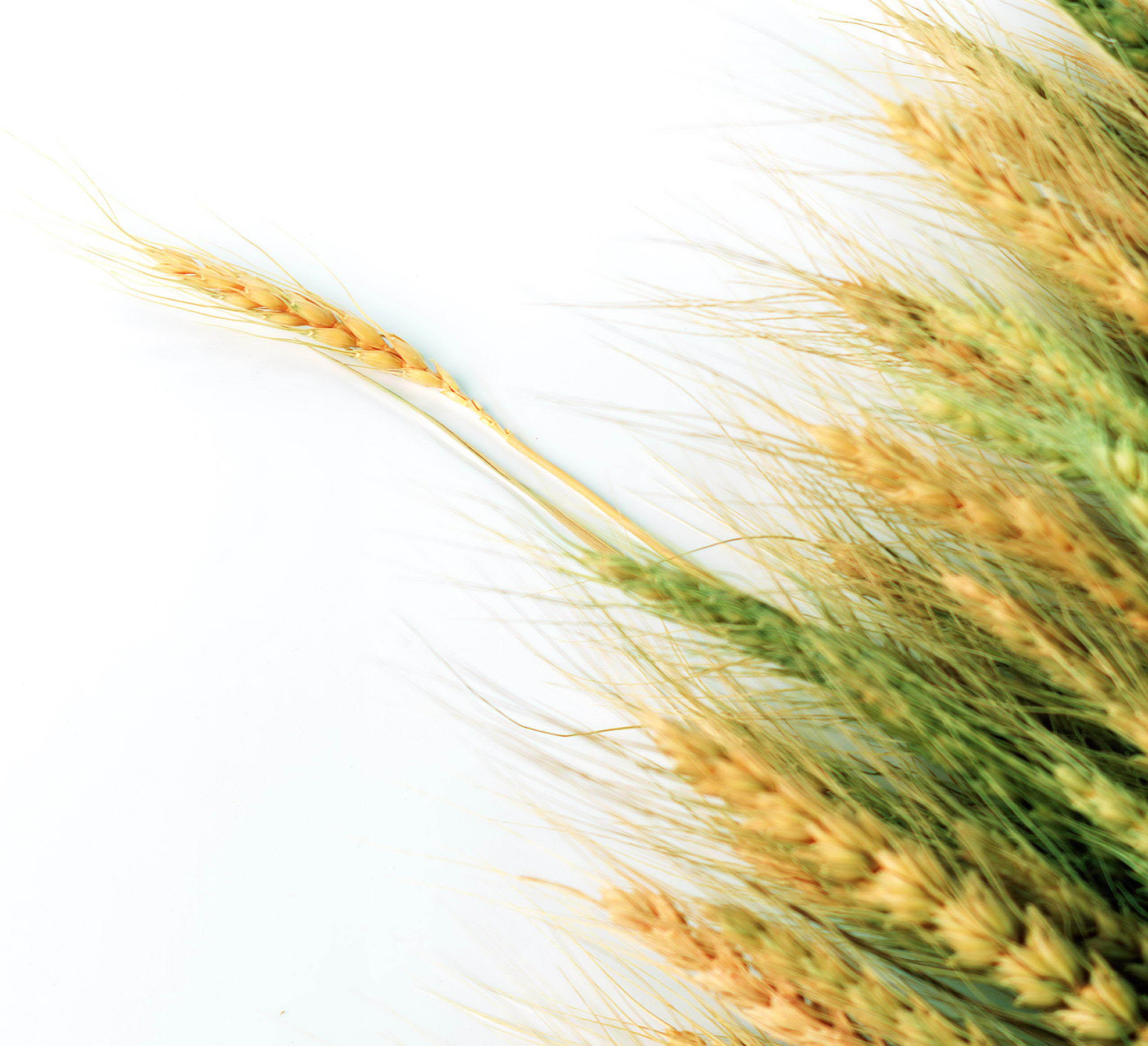 Количество стран где развито органическое сельское хозяйство
172

В 87 странах есть законодательство
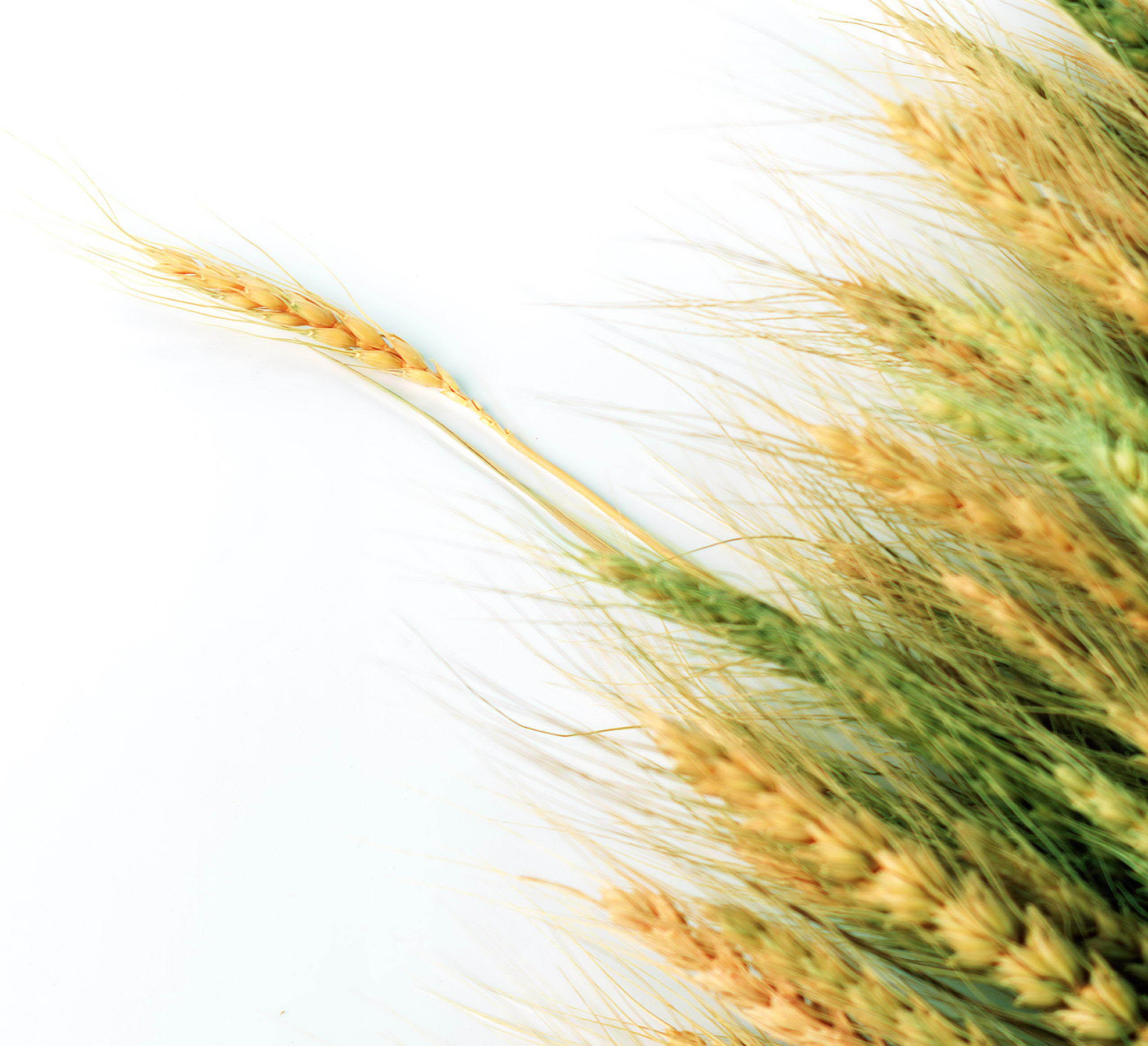 Количество производителей органической продукции
2014 г  - 2,3 млн.  Vs      1999 г  - 0,2 млн.
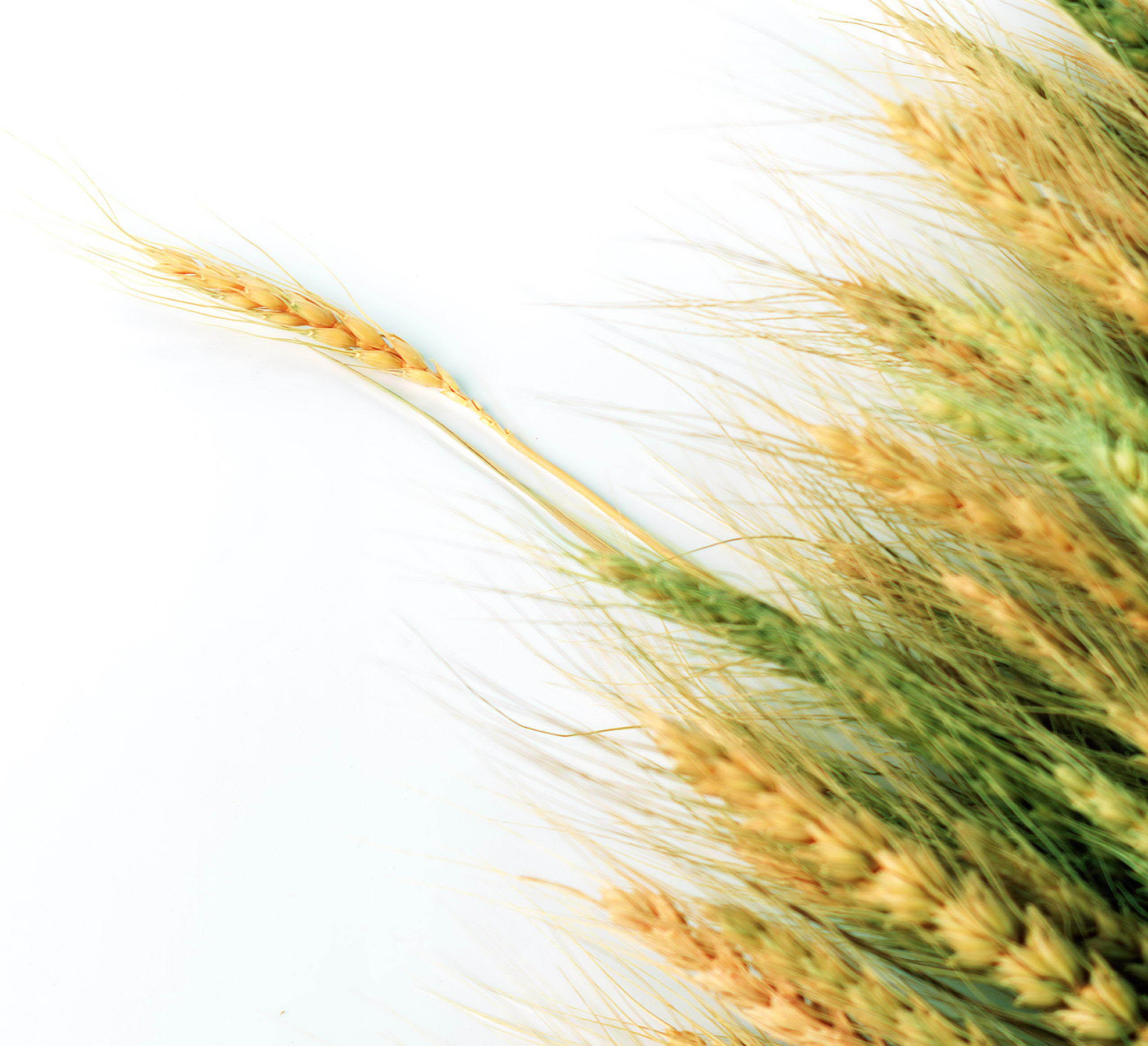 Процент органических продуктов в детском питании в Швеции
50%
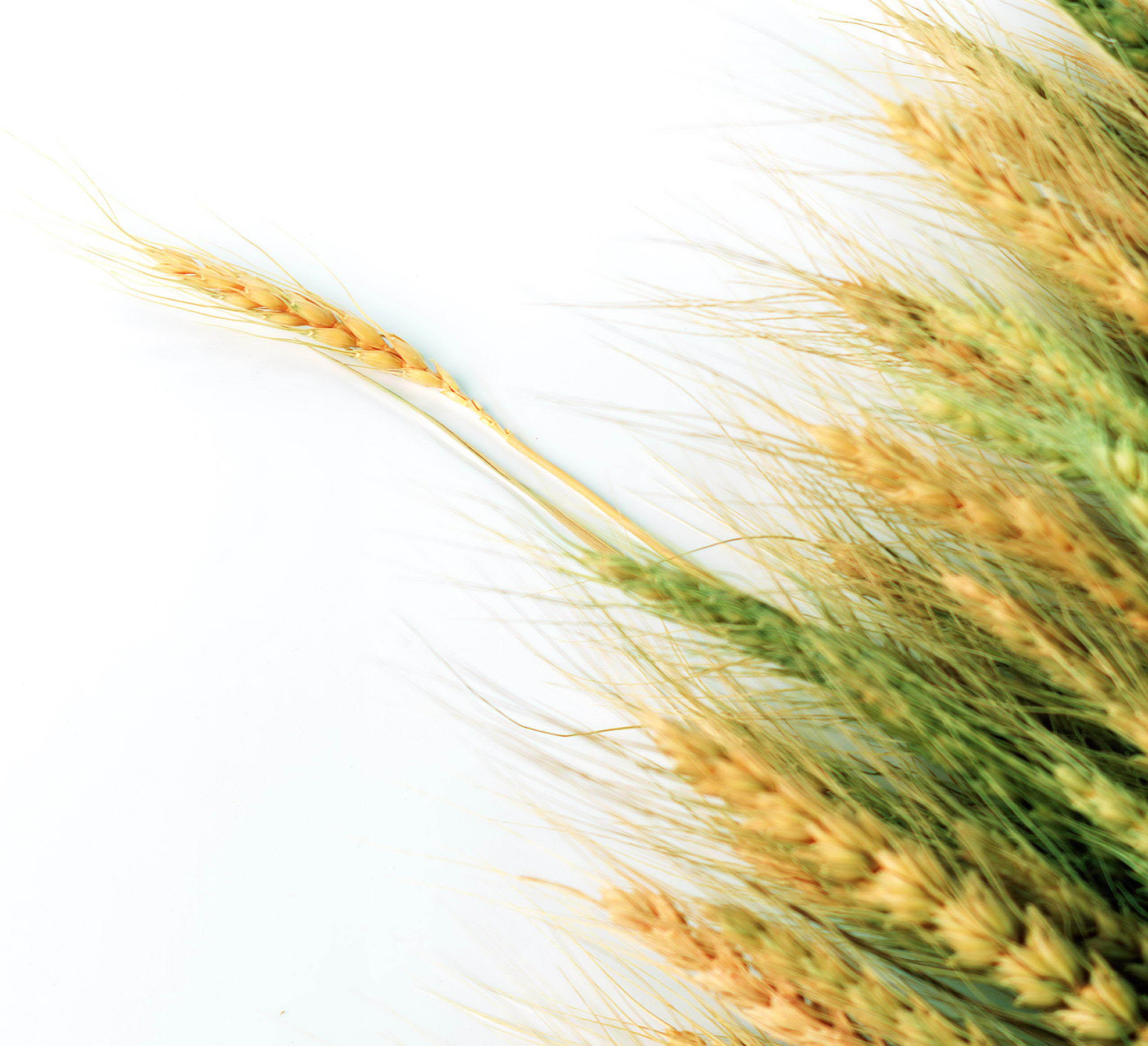 Ежегодный рост мирового органического рынка
7-12 %

Рост количества органических земель во всем мире составил 14,7% по сравнению с 2014 годом.

В Европе в больше 2,5% органических земель (Австрия 20%, Швеция 17%, Эстония 16%,
 Швейцария 13%, Латвия и Италия 11%, Германия и Дания 6%.

Украина входит в 20 мировых лидеров по количеству органических земель – больше 400 тыс. га (1% орг.земель)
 
РФ за предыдущий год стала лидером по росту органических площадей в Европе, 
прирост больше 100 тыс.га /год (в 1,7 раза)  (0,1% орг.земель)
 
В Литовской республике 2,5 тыс. органических фермерских хозяйств (5,7% орг.земель)
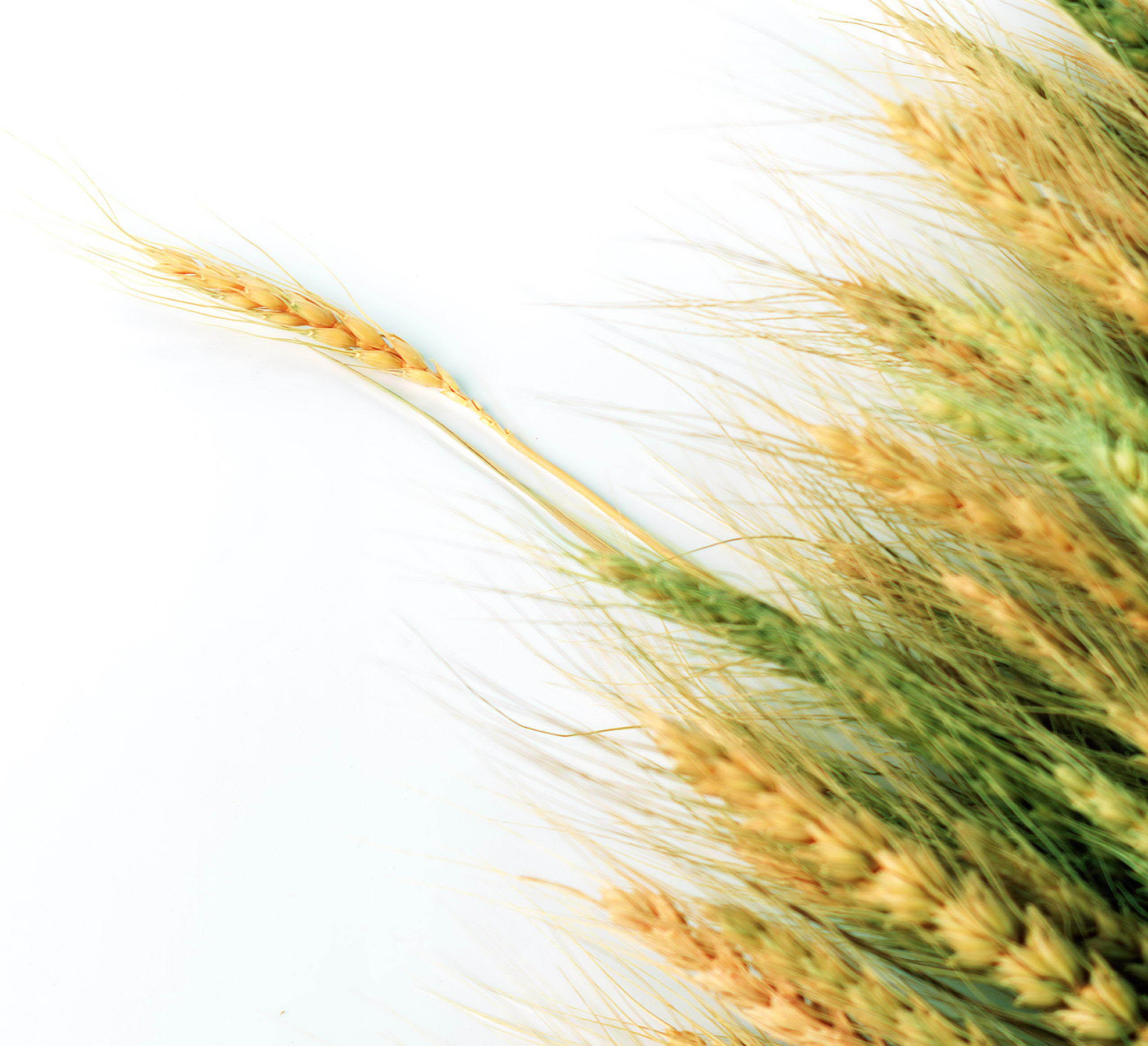 Финансовые показатели
Мировой органический рынок в 2015 году составил больше 80 млрд. евро (из них около 90% составляют рынки Северной Америки и Европы)
Рынок органической продукции по странам составил в 2015 году: Франция – 5,5 млрд. евро, Германия – 8,6 млрд. евро, а в США – 35,8 млрд. евро 
Рост рынка органических продуктов за 2015 год составил 24,8 % в Европе.
Германия только 1/3 органической продукции от потребляемой производит самостоятельно 
На рынке органических продуктов ЕСТЬ ОГРОМНЫЙ ДЕФИЦИТ
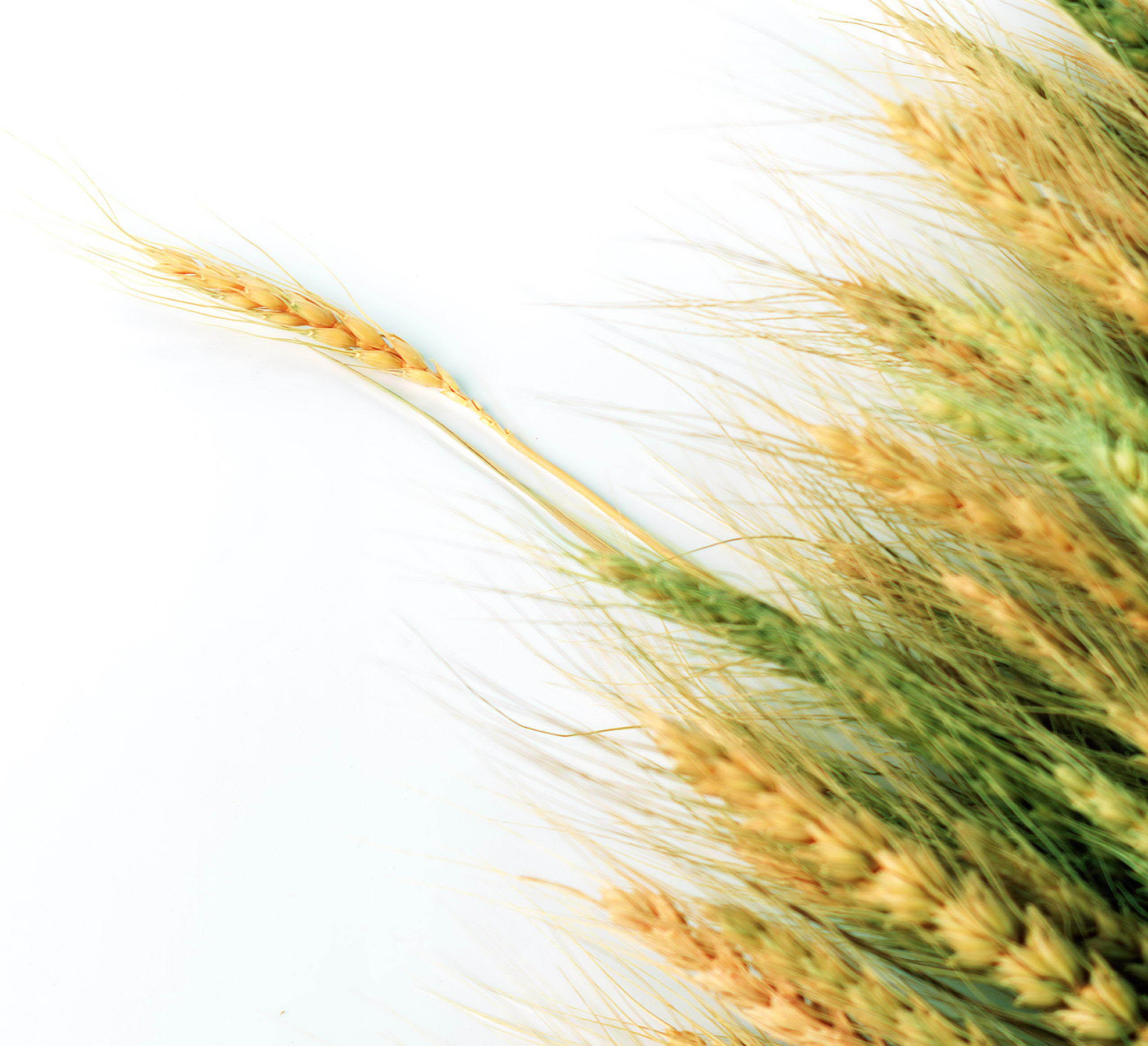 Дикоросы ?
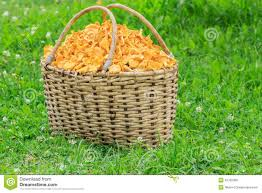 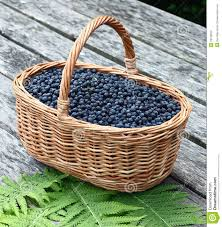 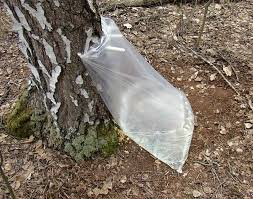 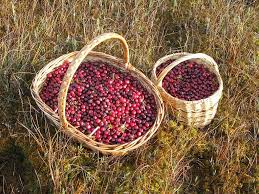 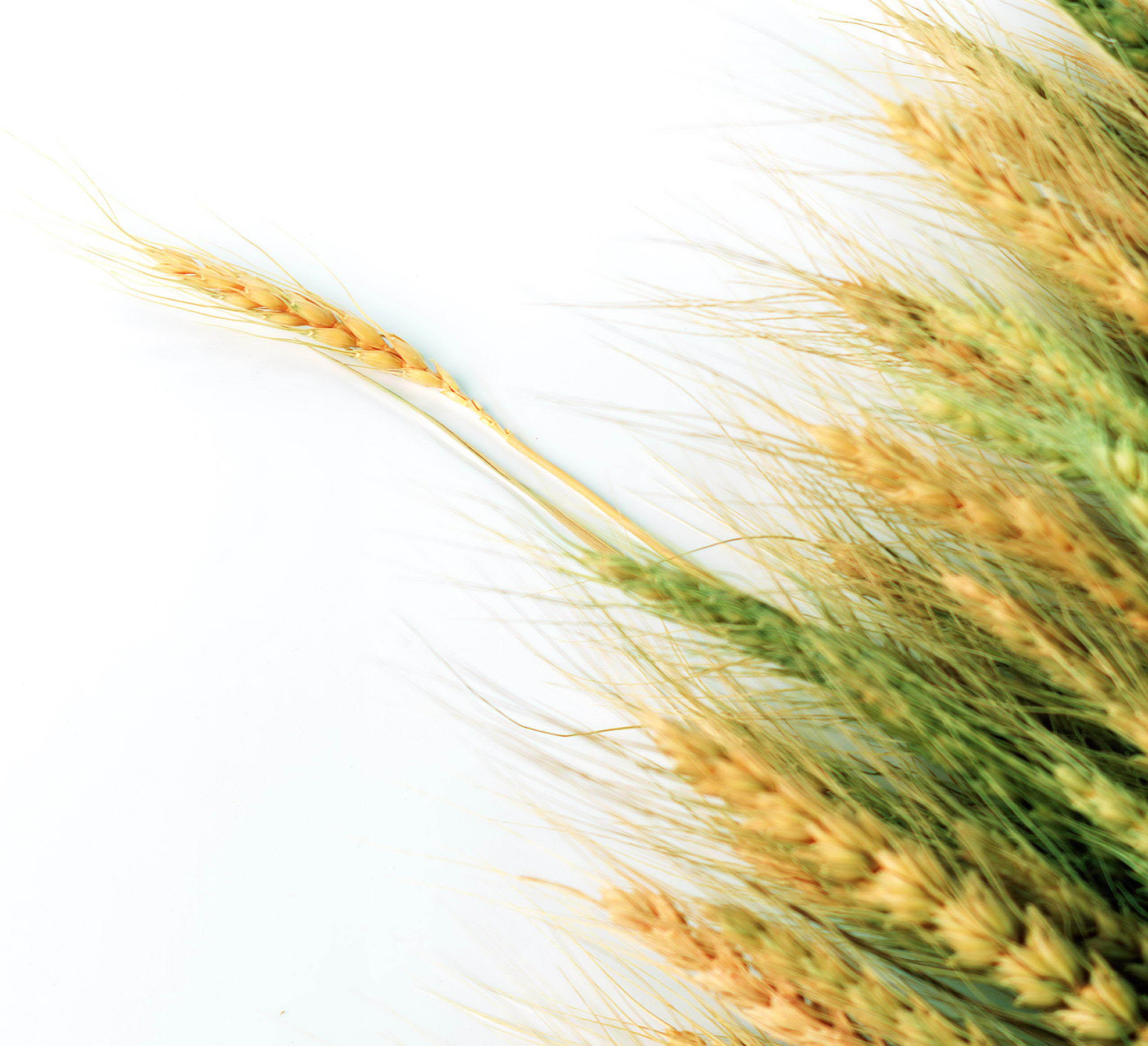 Маркетинг. Березовый сок?
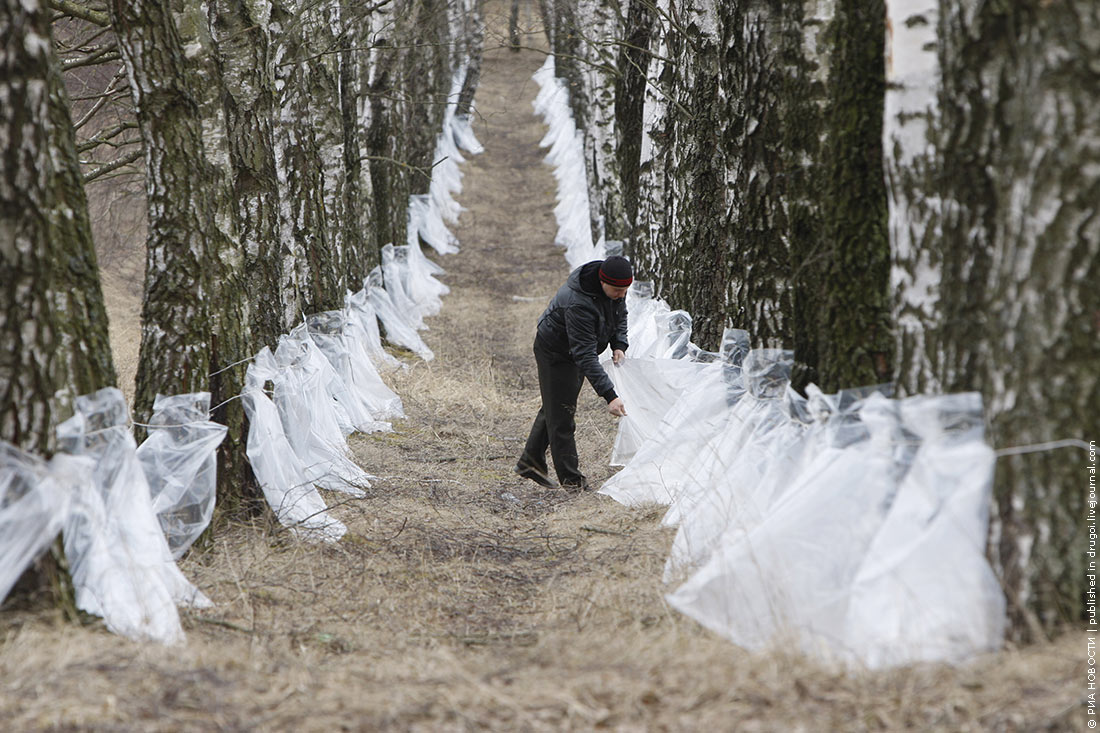 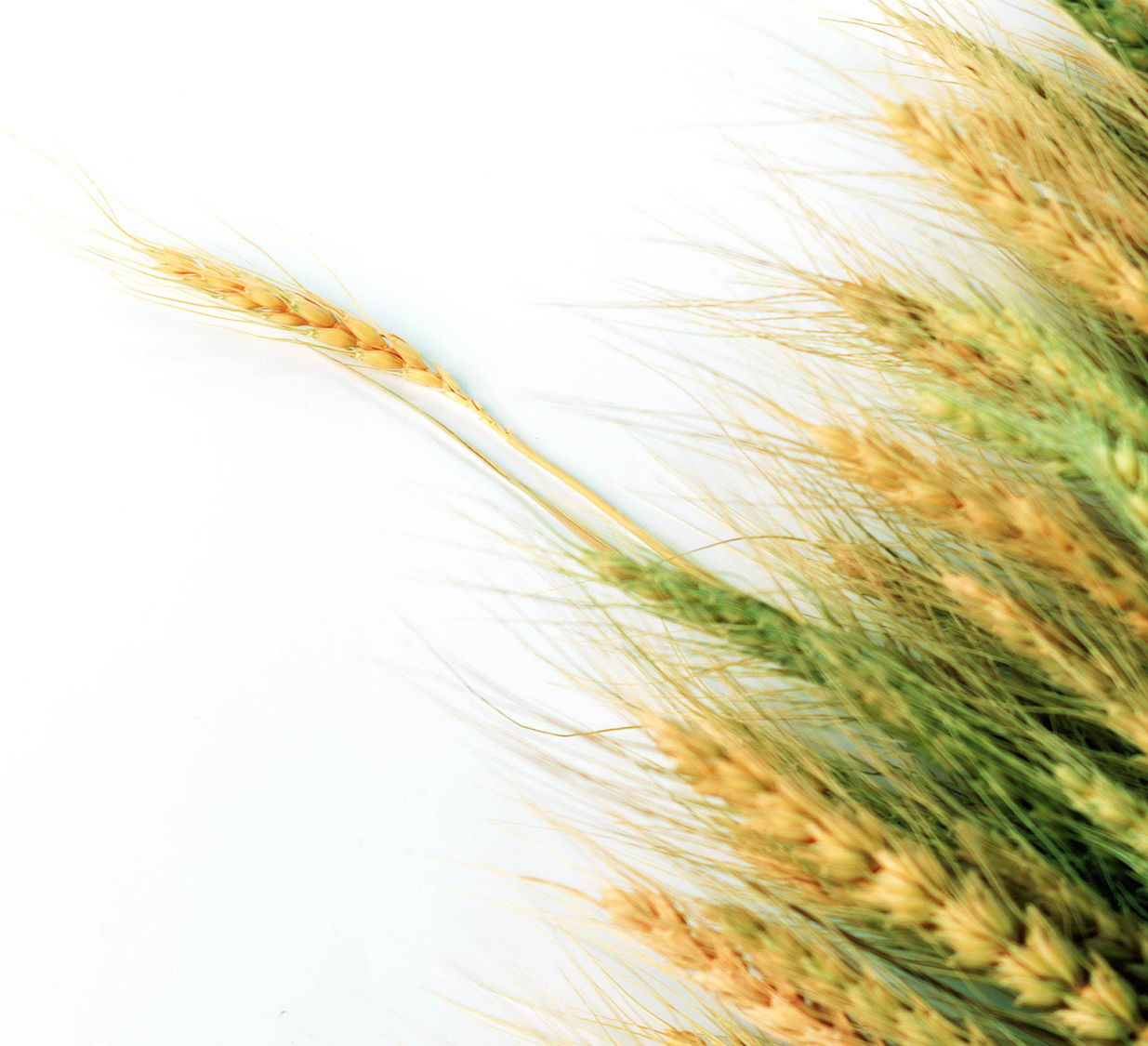 Польза от сертификации органического сельского хозяйства
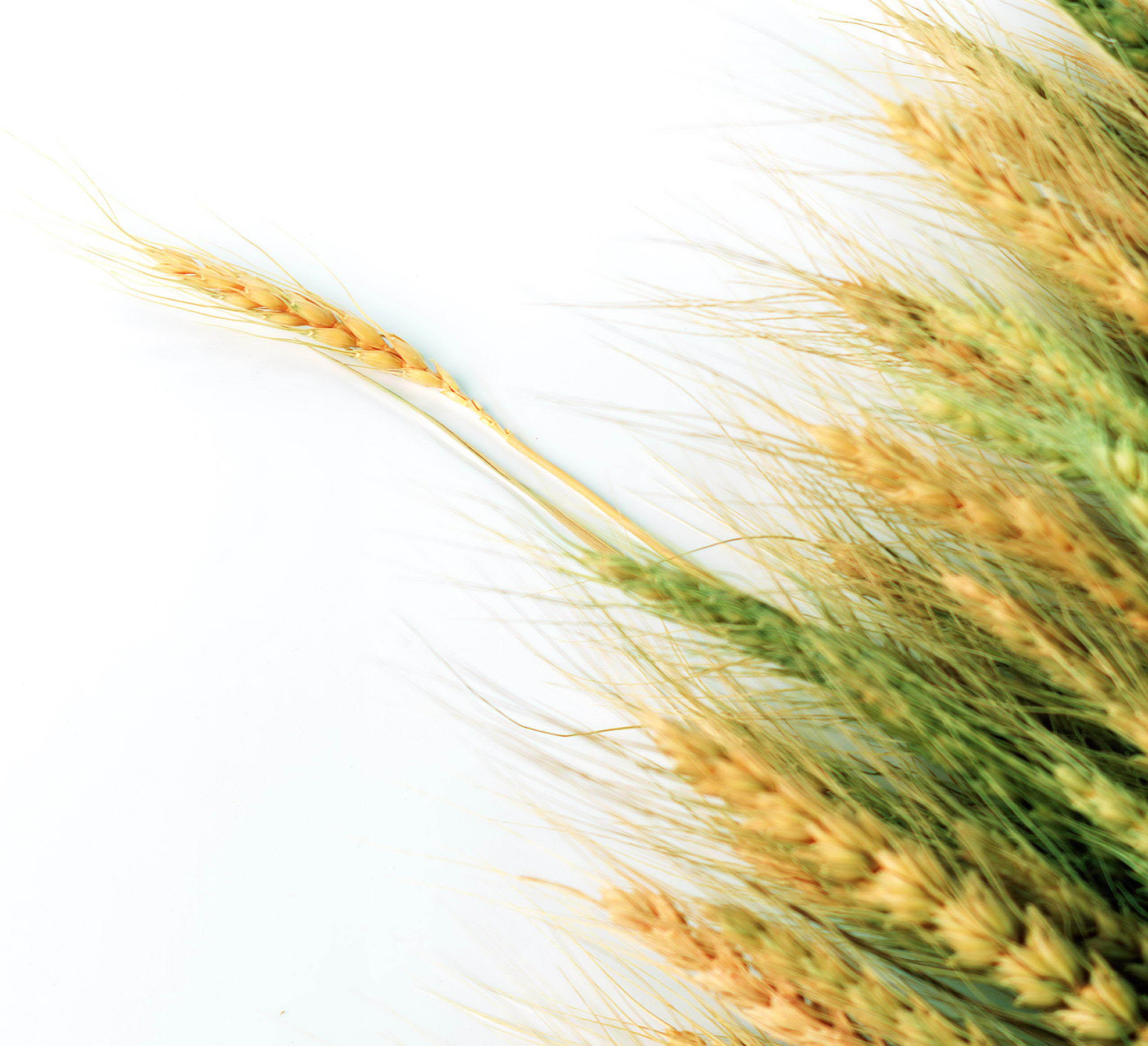 Белорусские производители
Сельскохозяйственные предприятия 
Стародорожский плодоовощной завод
Минский завод безалкогольных напитков
ИООО «Ветрия»,Ганцевичи
ИЧУПТП «АВИ» В.Житкаукаса
Кировский пищевой комбинат
UNIFOREST, Любань
МОКА
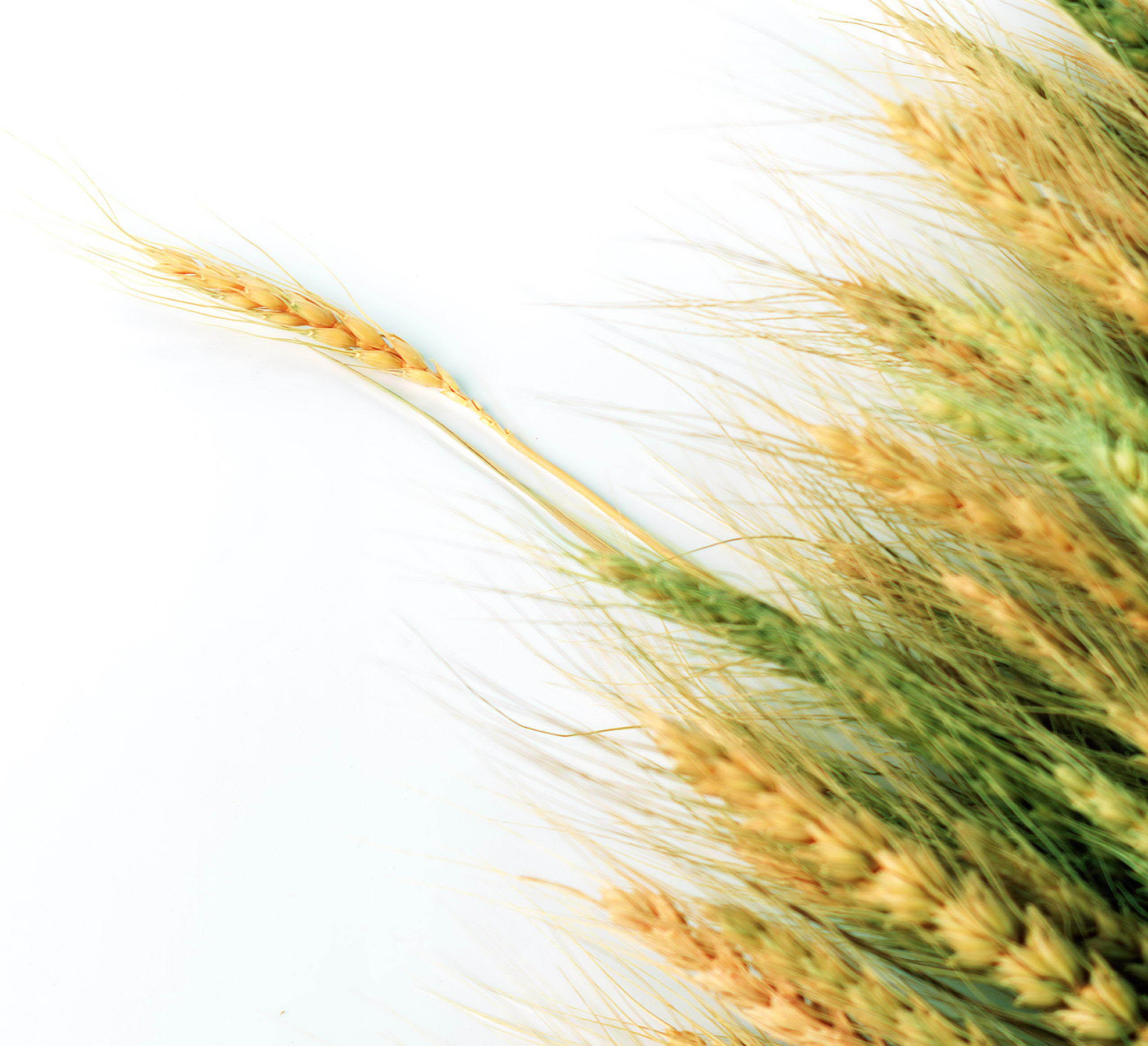 С чего все начинается?
«Наиболее важный фактор - это не техника выращивания, а скорее, состояние сознания фермера». 
Масанобу Фукуока
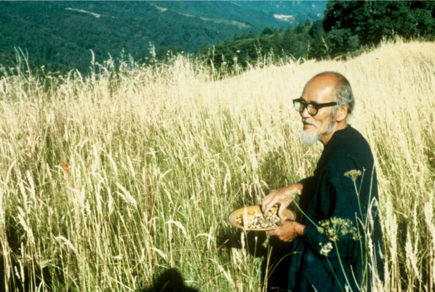 ЦИКЛ БИО(ЭКО)ЛОГИЧЕСКОГО АГРОПРОИЗВОДСТВА
ПРОДУКЦИЯ РАСТЕНЕВОДСТВА
ОСАДКИ
ПРОДУКЦИЯ ЖИВОТНОВОДСТВА
ДОМАШНИЕ ЖИВОТНЫЕ
ФИКСАЦИЯ АТМОСФЕРНОГО АЗОТА
СЕВООБОРОТ
ХОЗЯЙСТВО
ФУРАЖ. ЗЛАКИ
ТРАВ. СМЕСИ
КОМПОСТ
ФУРАЖ. ЗЛАКИ + БОБОВЫЕ
БОБОВЫЕ
УДЕРЖАНИЕ ВЛАГИ
УПРАВЛЕНИЕ КАЧЕСТВОМ АГРОПРОИЗВОДСТВА, ПЛАНИРОВАНИЕ
ЗЕРНО-ВЫЕ
КОРНЕ-ПЛОДЫ
ОБРАЗОВАНИЕ ГУМУСА
УРОЖАЙ
ПЛОДОРОДНАЯ ПОЧВА
ЖИЗНЕДЕЯТЕЛЬНОСТЬ ПОЧВЕННЫХ ОРГАНИЗМОВ
РАЗНООБРАЗИЕ ПОЧВЕННЫХ ОРГАНИЗМОВ
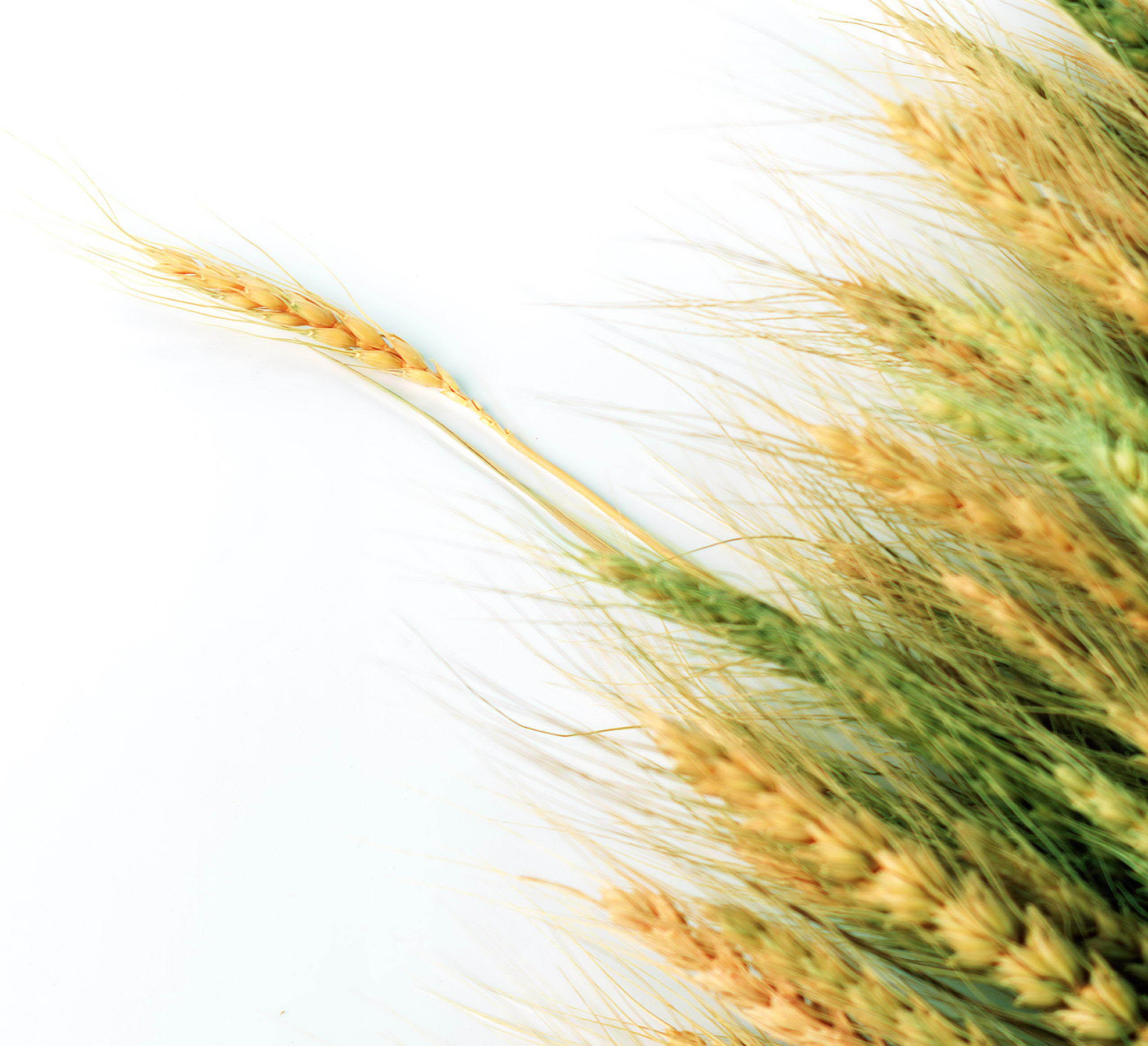 Разница между ОСХ и конвенциональным (интенсивным, традиционным)
Земля не субстрат, а живой организм

Органическое сельское хозяйство это методы производства, а не место производства

Без химии ≠ биопрепараты

Питание не растений, а питание почвы 
(Глупый выращивает сорняки, Умный выращивает урожай, Мудрый выращивает почву)
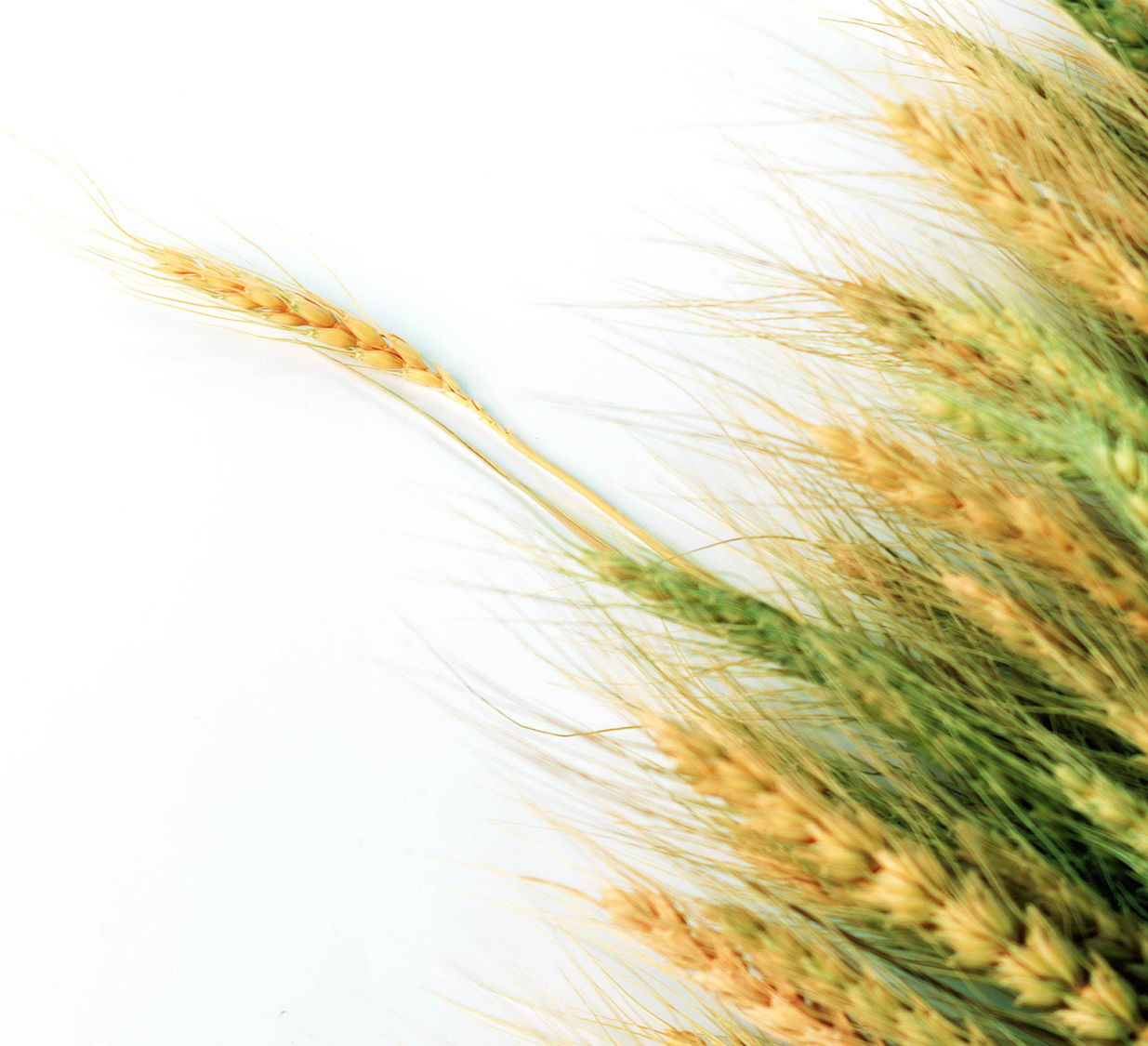 Агротехнические приемы в органическом сельском хозяйстве:
Выращивание  живых изгородей (ветроломы);
Безотвальная обработка;
Использование севооборота при
   частом включении бобовых культур;
Сидерация (зеленые удобрения) ;
Смешанные посевы;
Частое мульчирование легко разлагающимся, измельченным материалом (сено, солома, скошенная трава и другие);
Механическое рыхление почвы и по мере надобности добавление материала, улучшающего структуру почвы (песок, известь, доломитовая мука, зола);
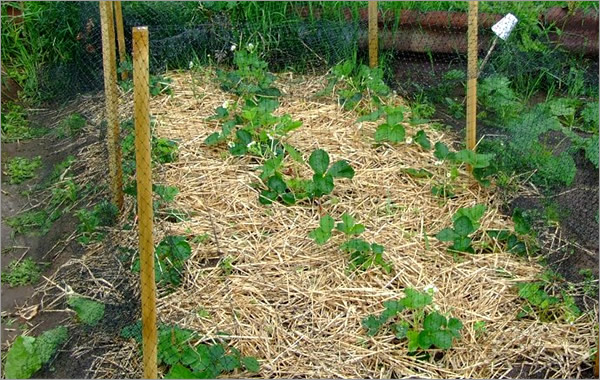 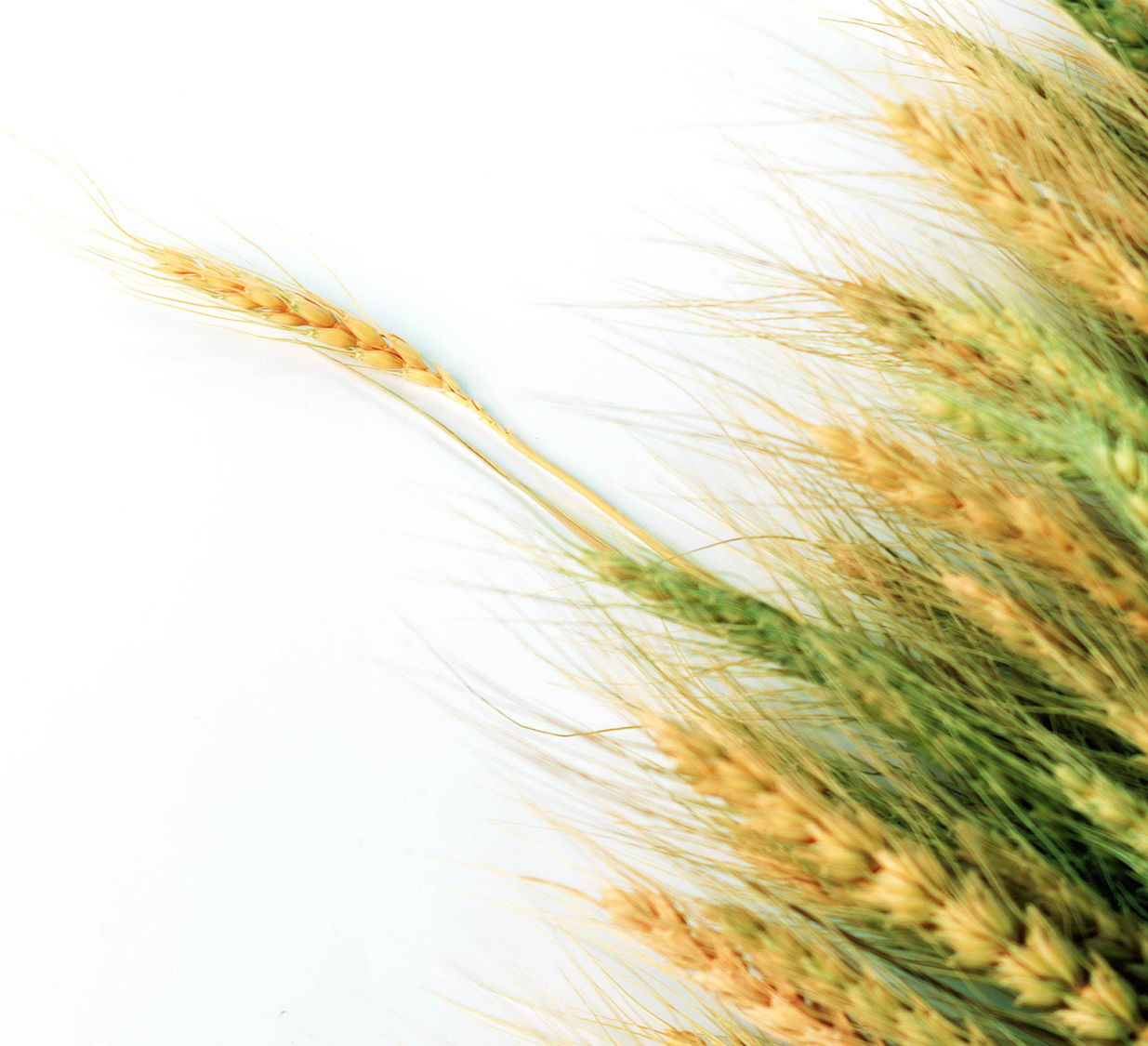 Агротехнические приемы в органическом сельском хозяйстве:
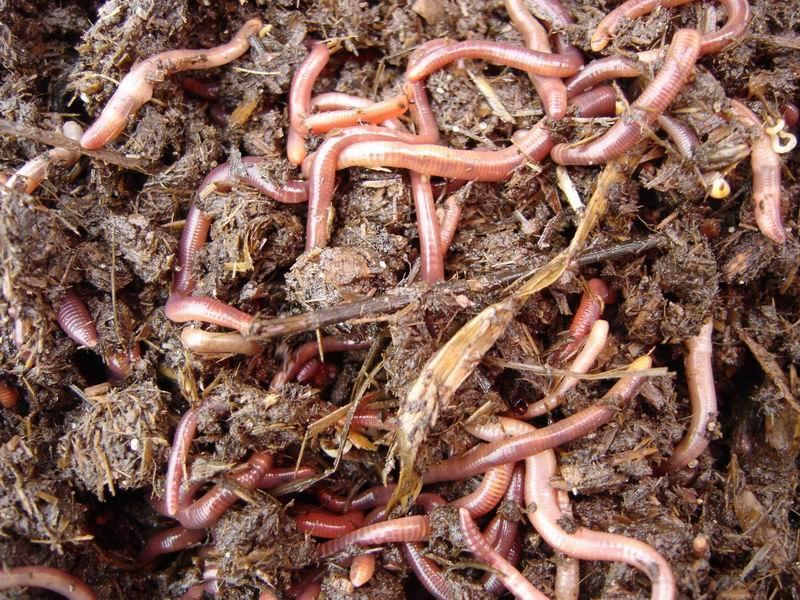 Вермикультивирование;

Использование биопрепаратов
 для защиты растений и стимуляции роста;

Использование компоста;

Использование жидких растительных
 удобрений (настой крапивы, окопника).
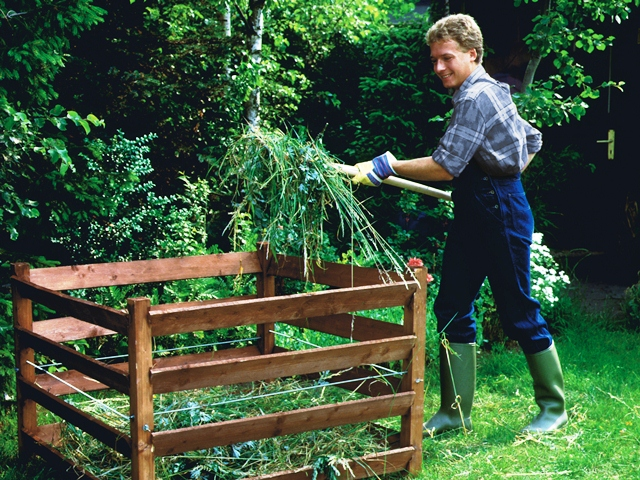 Обустройство поливных систем
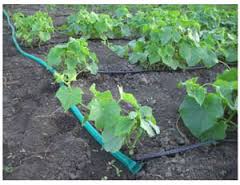 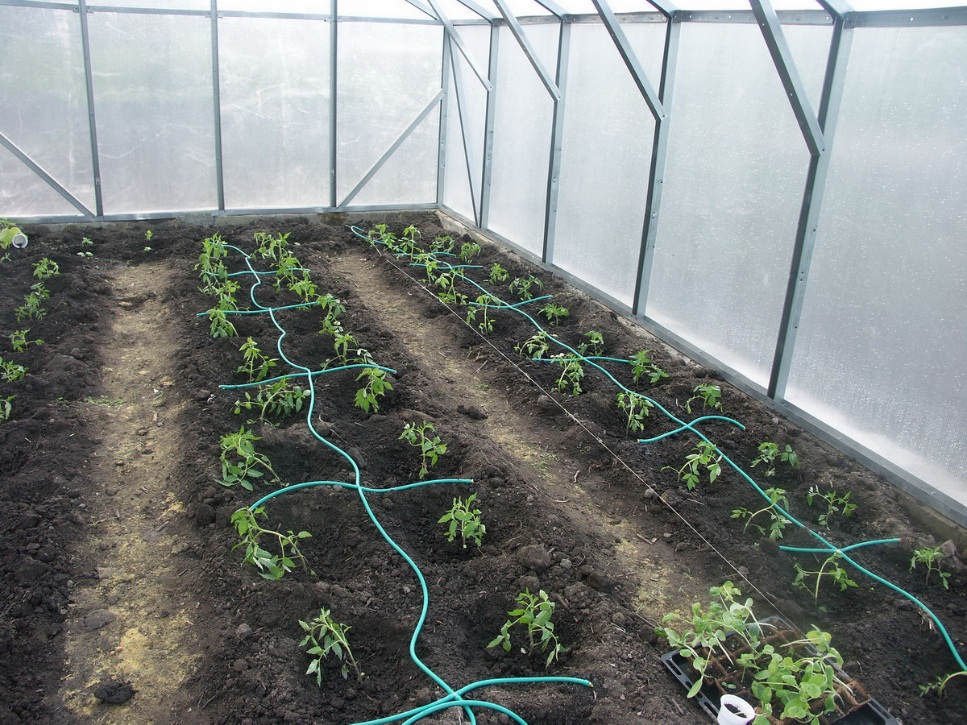 навоз домашних животных 
(костная мука)
зола (содержание золы не более 3%)
опавшие листья
скошенная трава
остатки пищи
шерсть,   перья
яичная скорлупа
кухонные отходы
пожневые остатки
обрезки
солома
Использование жидких растительных удобрений (настой крапивы, окопника и др.).
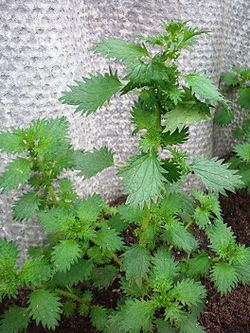 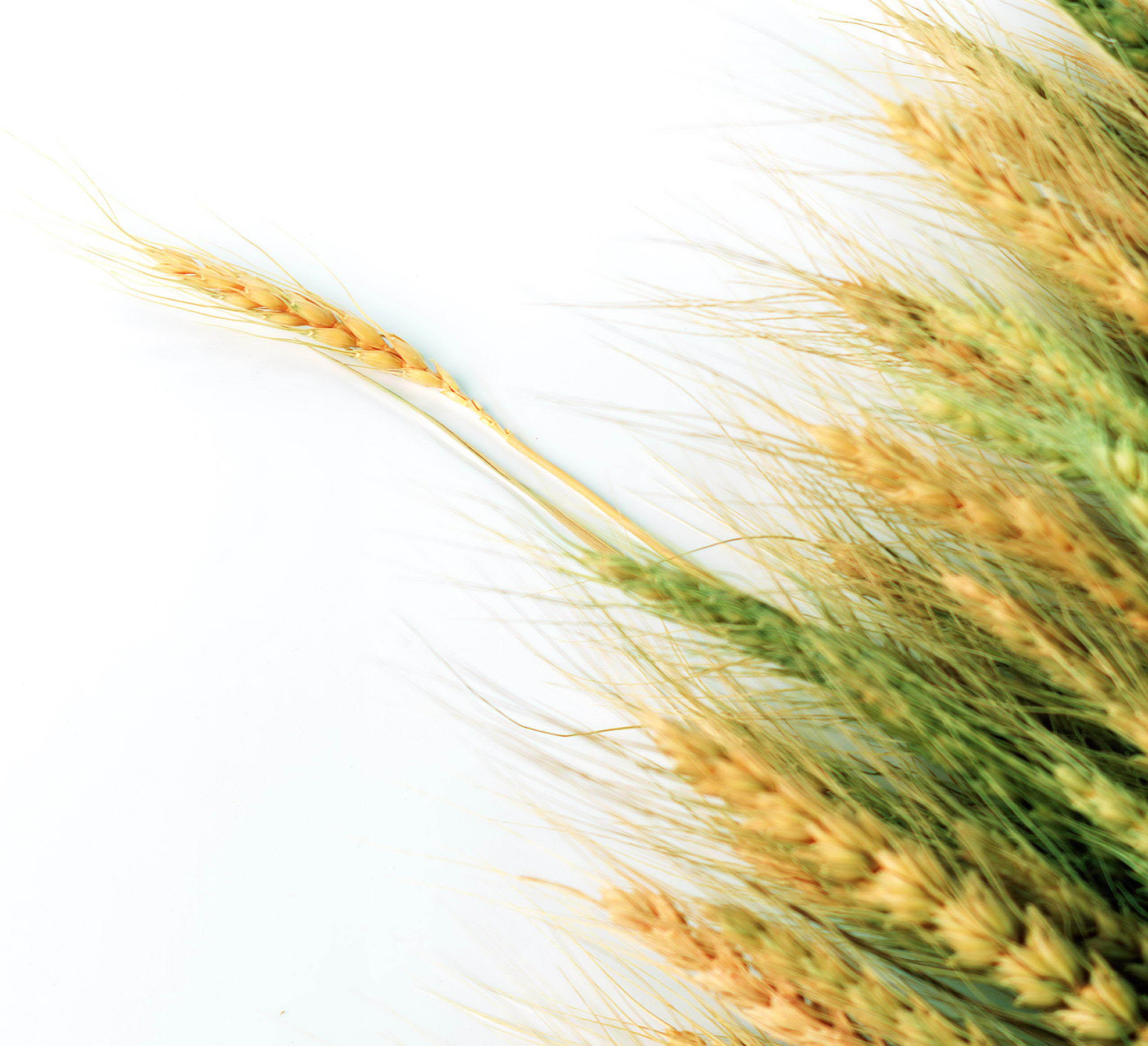 Биологические методы защиты
Превенция (предупреждение)

Устойчивые сорта

Здоровый семенной материал

Соблюдение санитарных условий

Биопрепараты
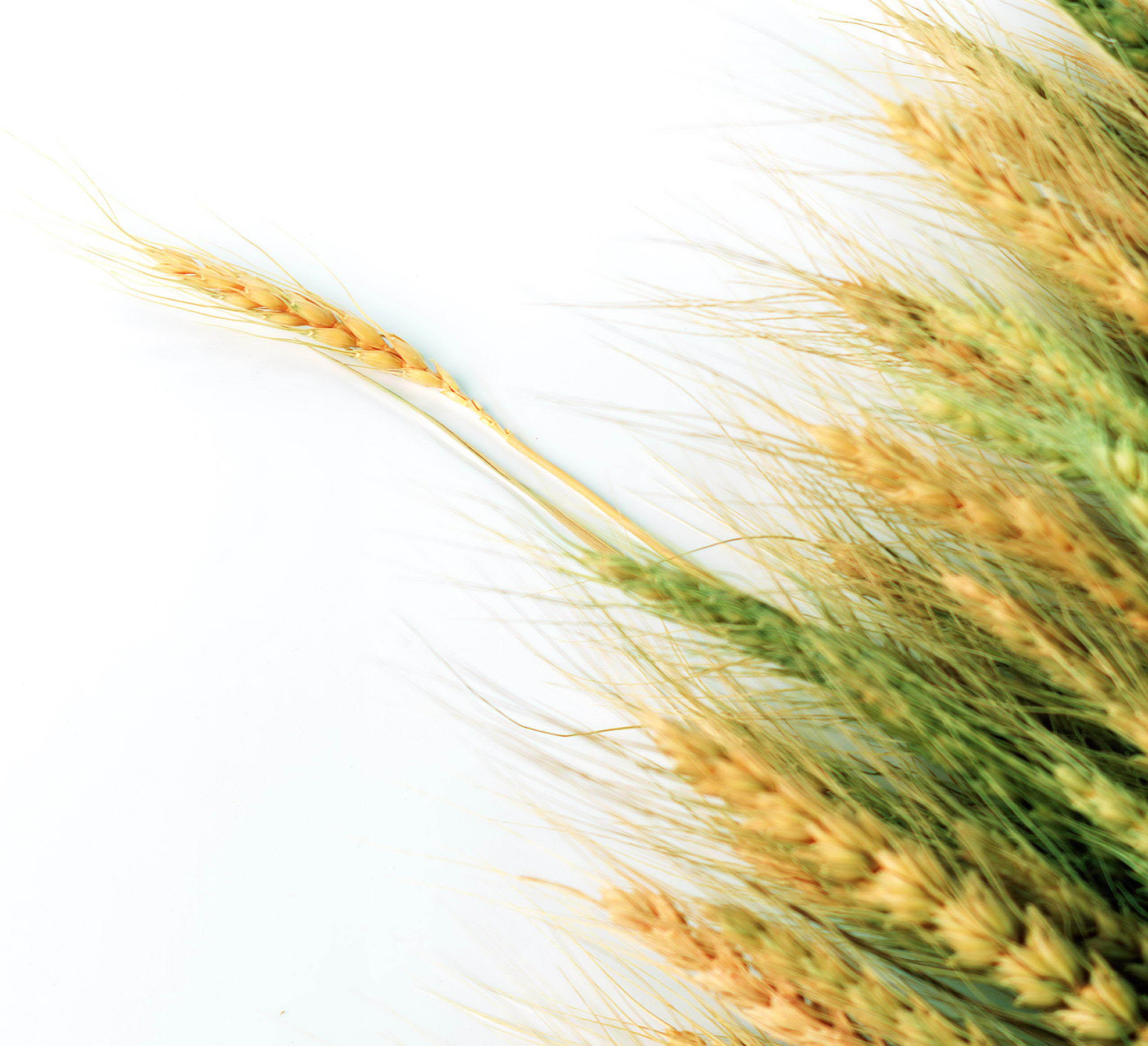 Биологические методы защиты
Агрономические приемы 
 Оптимальные сроки посева
 Посев на возвышенных грядах 
 Вынос остатков поврежденных (больных) растений
 Обустройство дренажных систем 
 Обустройство поливных систем 
 Компостирование 
 Правильная дозировка удобрений
 Севооборот
 Посев покровных культур
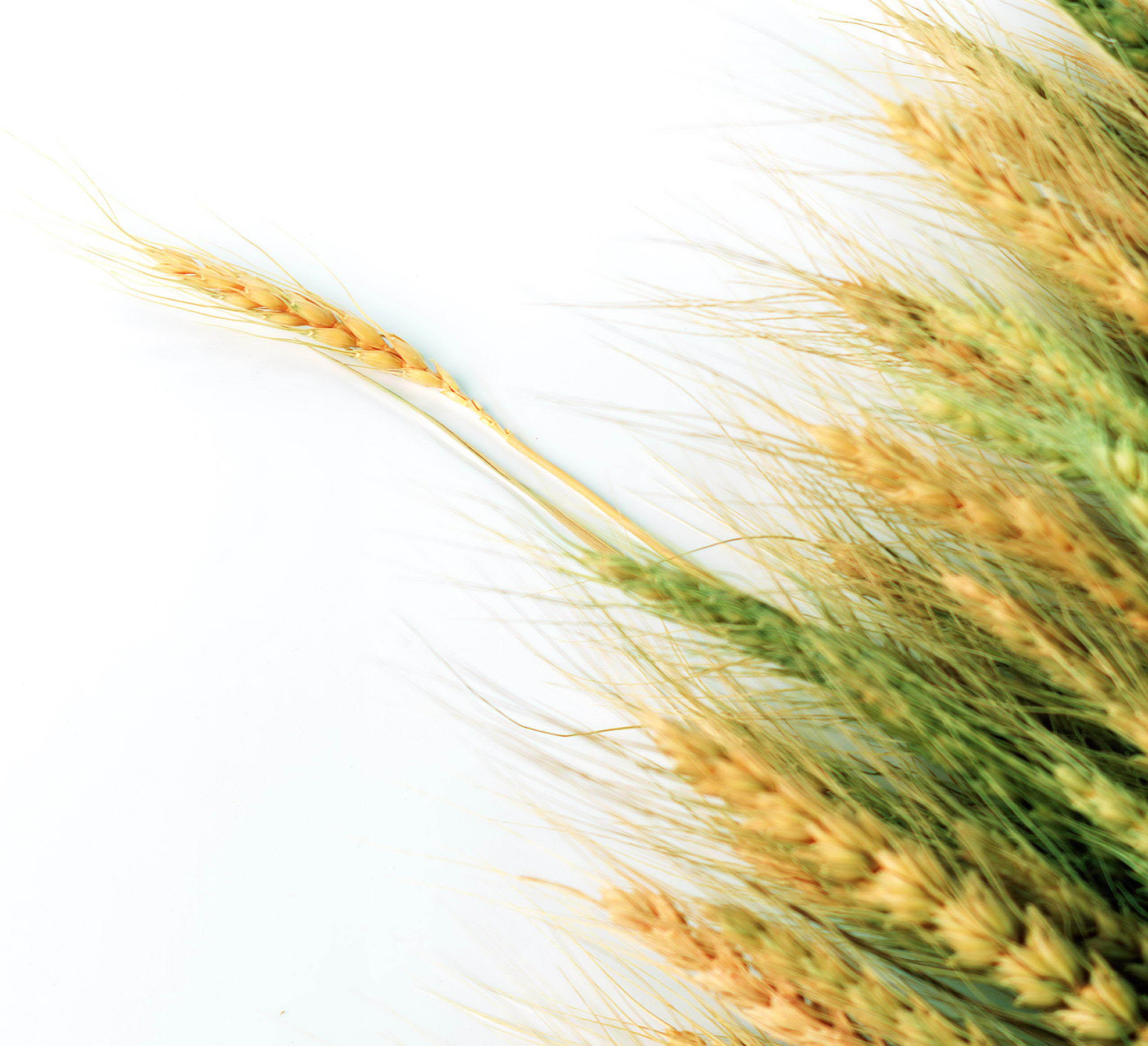 Одно хорошее правило
Земля всегда должна быть покрытой
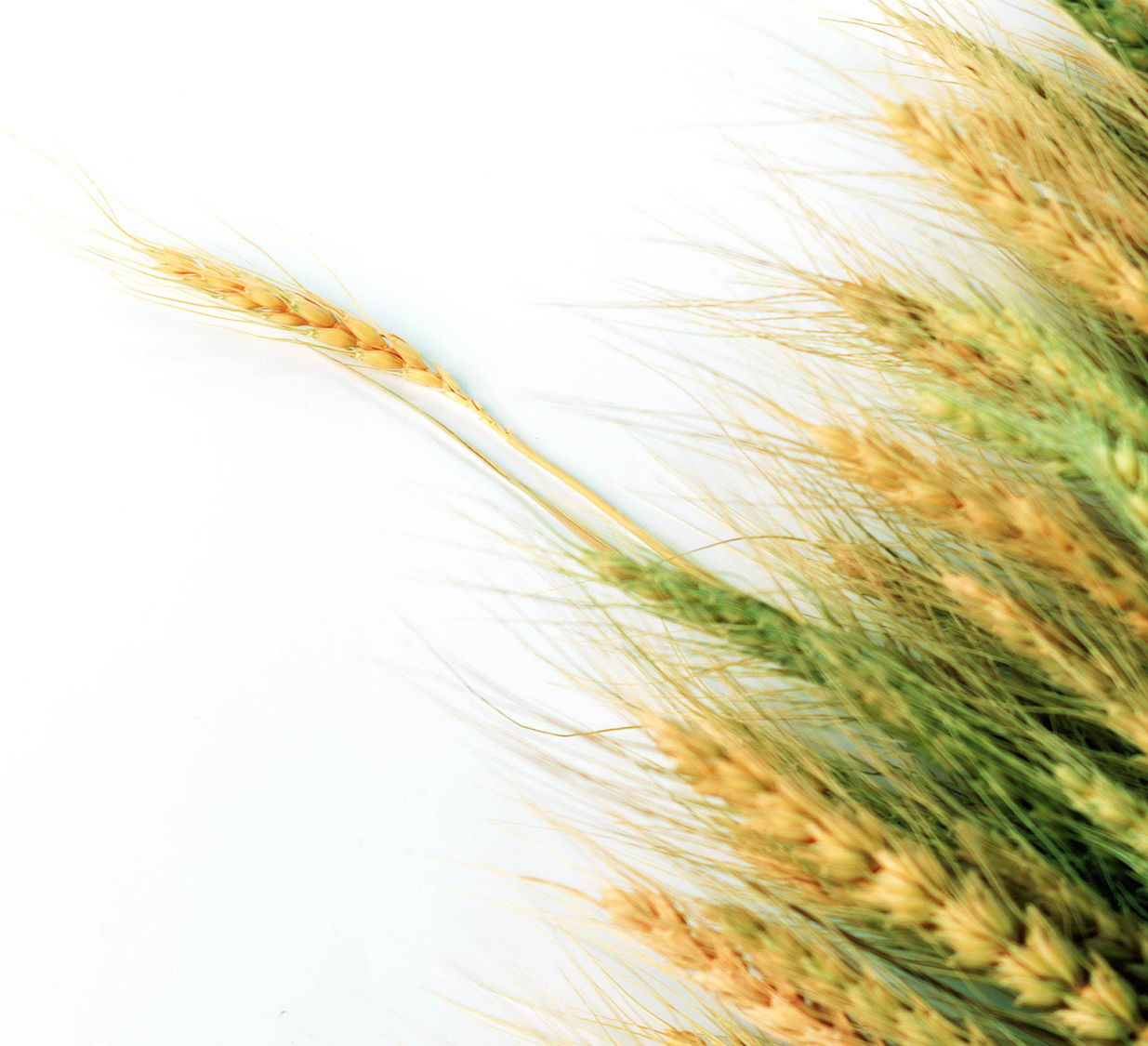 Преимущества ОСХ
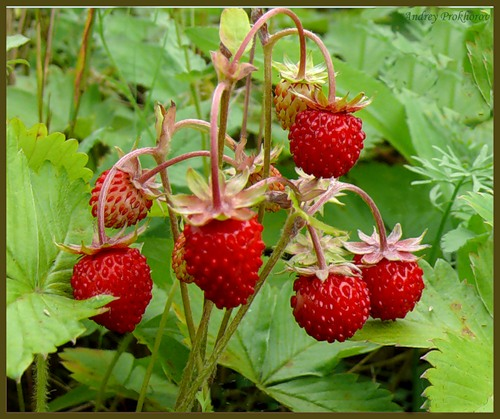 гарантия качества продукта; 

идентификация продукта;

снижение уровня заболеваний;

устойчивое развитие сообщества;
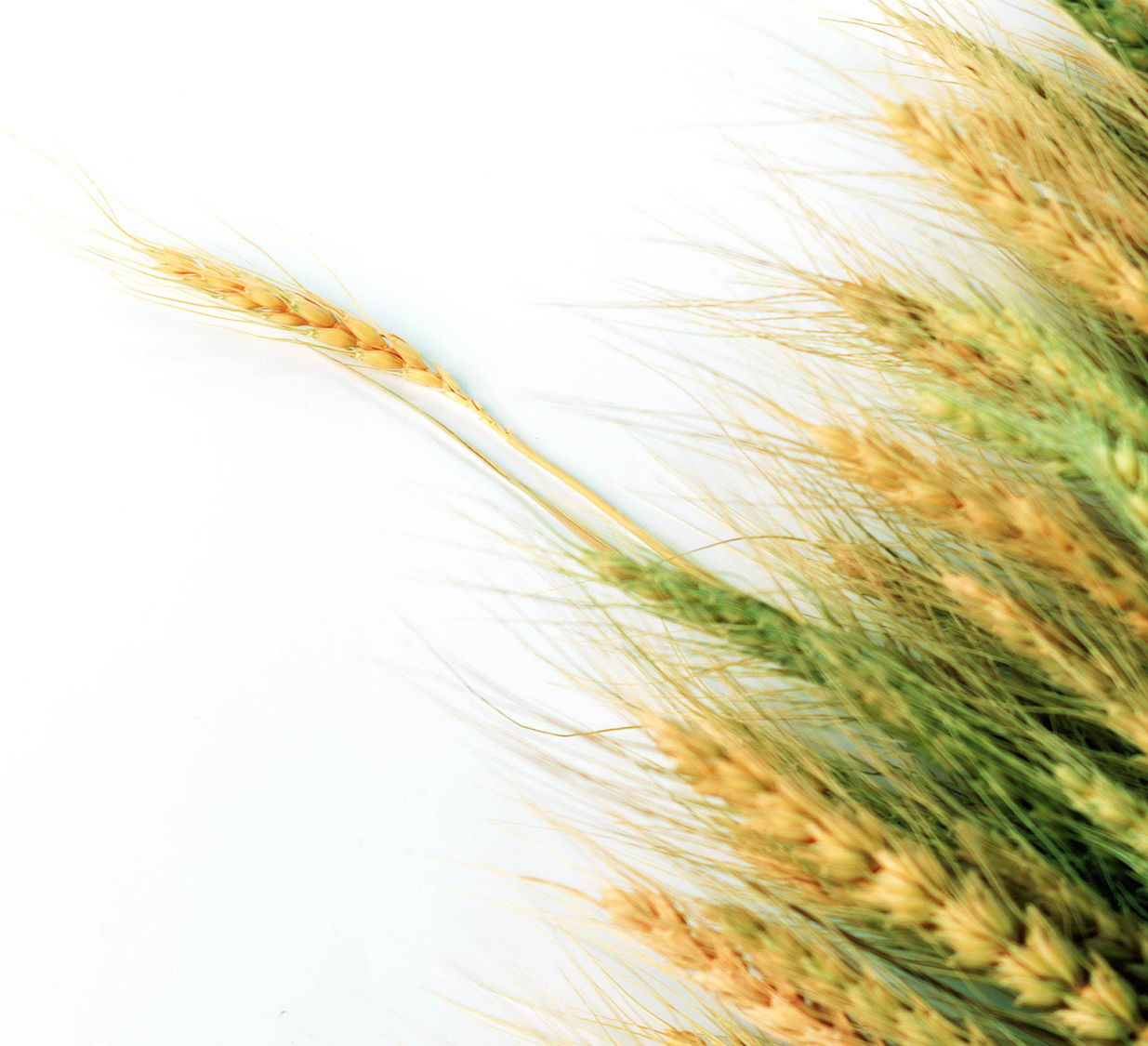 Преимущества ОСХ
улучшение экологического статуса территорий;

эффективное использование сельскохозяйственных земель;

сохранение биоразнообразия;

сохранение местных видов растений и животных;

повышение плодородия почвы.
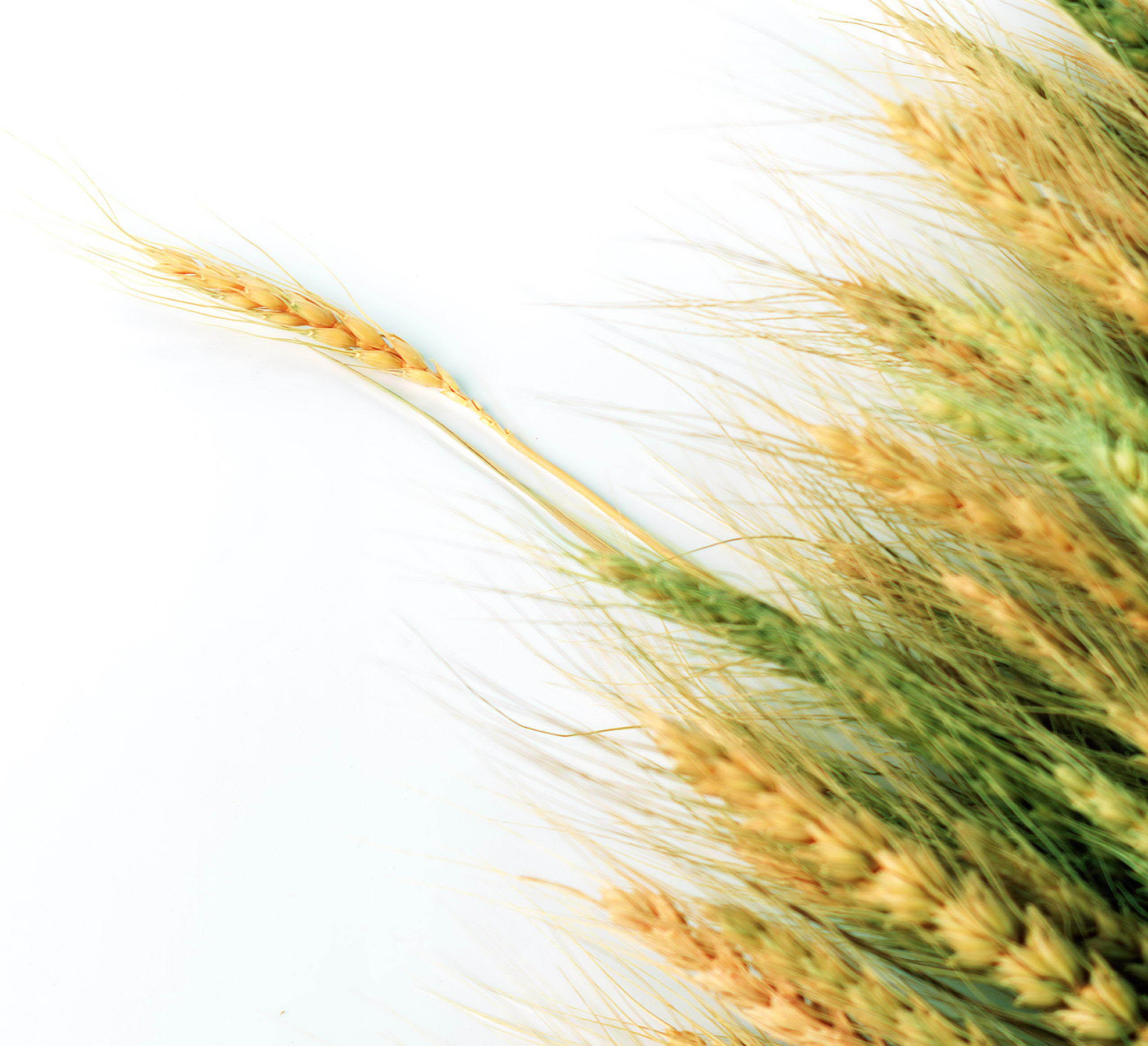 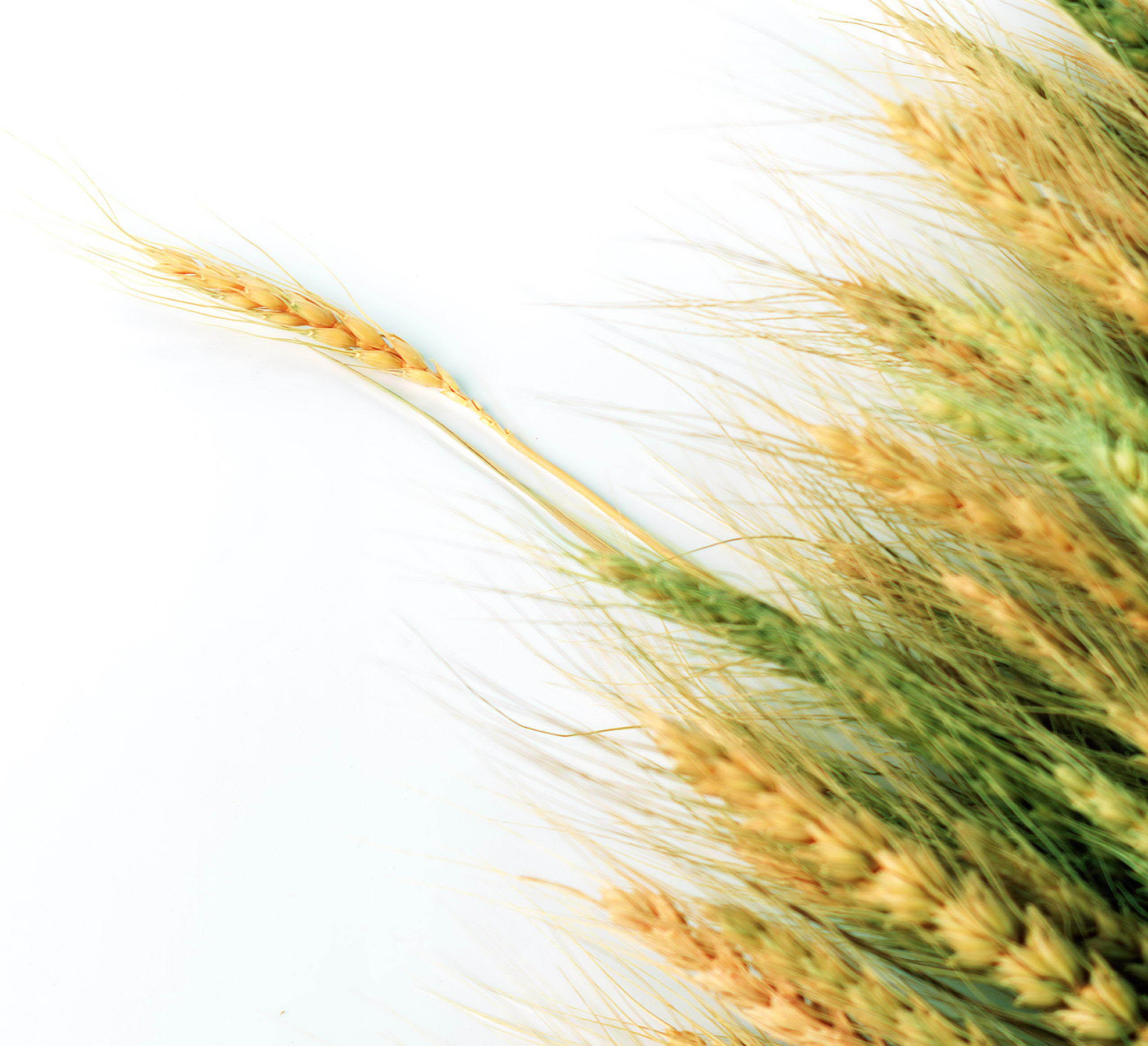 Предложения к сотрудничеству от ЦЭРа:
Предоставление информационных материалов и методической литературы (публикации, видеоматериалы)

Содействие в установлении контактов между производителями, реализаторами и сертификационными компаниями

Реализация совместных проектов

Организация учебных поездок

Проведение обучающих мероприятий (набор в ОШ – 2017) http://organicschool2017.tilda.ws/

Консультирование хозяйств по сертификации
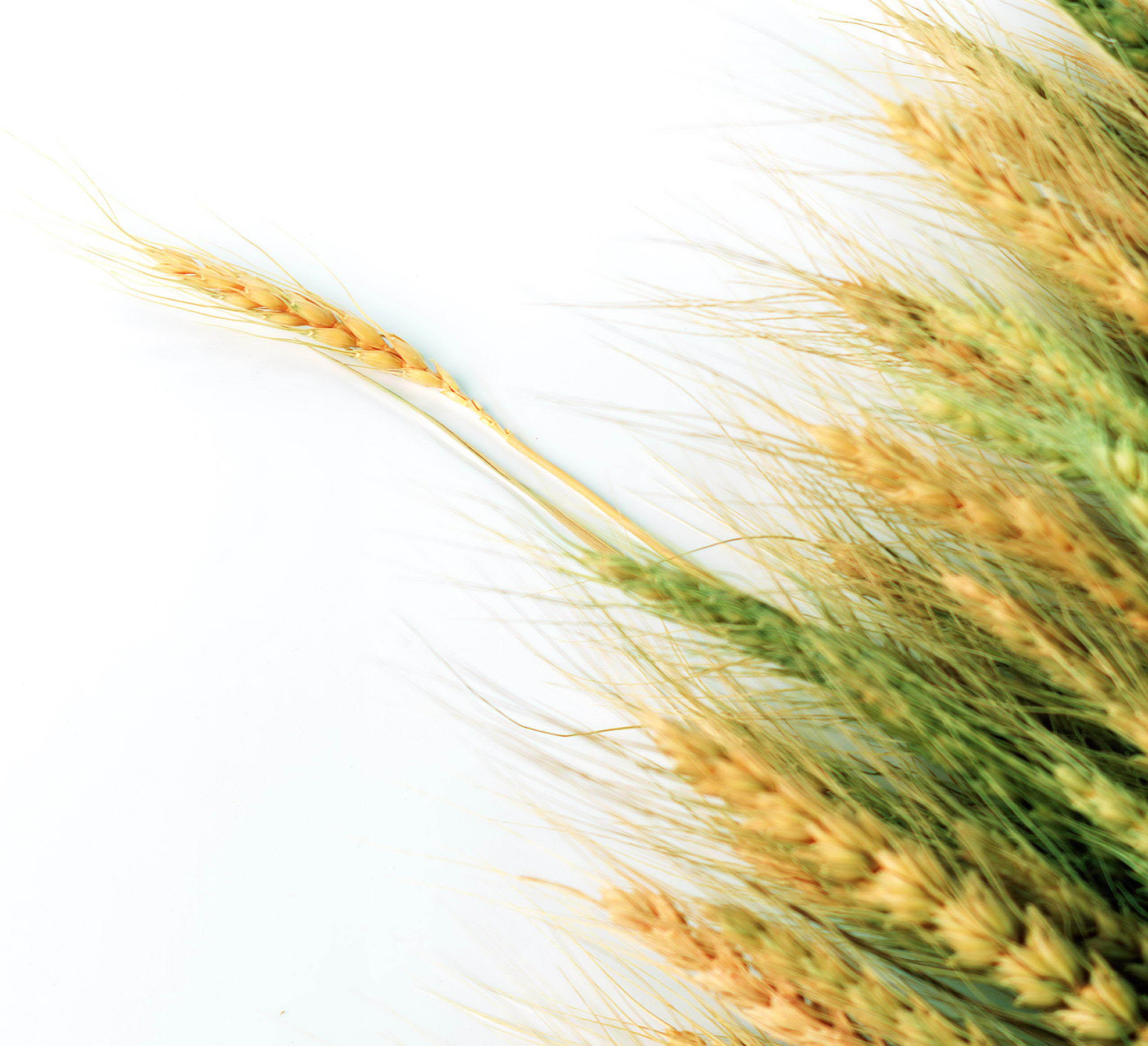 Как с нами связаться:
Учреждение «Центр экологических решений»
г.Минск, пр.Машерова, 9/1
Любомир Клепач – 
специалист по органическому сельскому хозяйству
www.ecoidea.by
lklepach@ecoidea.by
017 334 39 63 
044 555 76 87
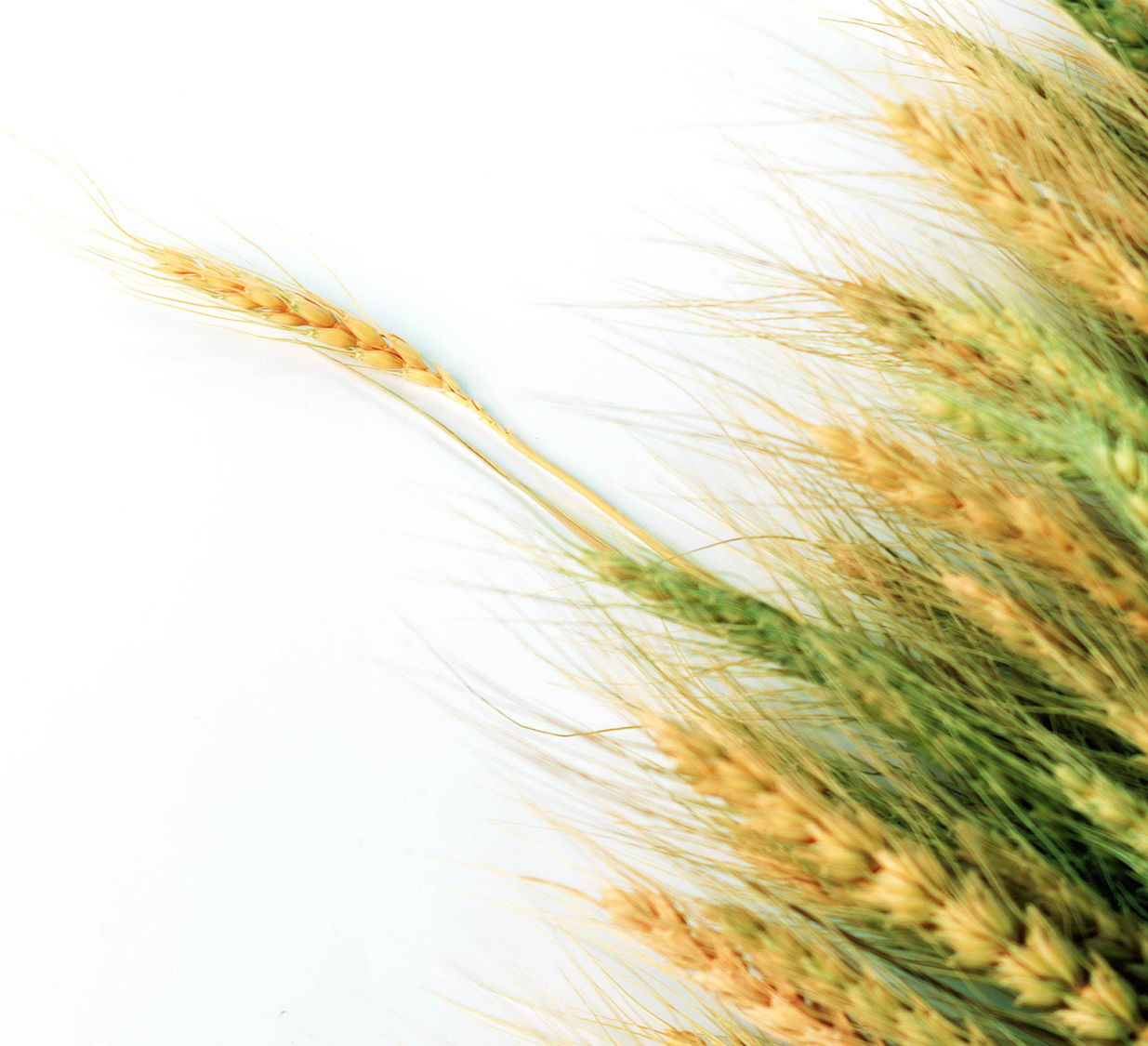 Полезная информация:
Билл Моллисон – «Введение в пермакультуру»
Масанобу Фукуока – «Революция одной соломинки»
Н.И.Курдюмов, О.В.Тарханов - «Экономика земледелия без иллюзий»
Н.И.Курдюмов «Мир вместо защиты», «Защита вместо борьбы»
Б. Шарапатка, И.Урбан и кол. «Органическое сельское хозяйство»

http://ecoidea.by
http://agracultura.org
http://ecohome-ngo.by







http://www.fibl.org
http://www.fao.org
http:// www.ifoam.org


http://www.orgprints.org
http://www.dachnik.org.ua



http://www.organicstandard.com.ua
Дзякуй за ўвагу! Поспехаў ВАМ!